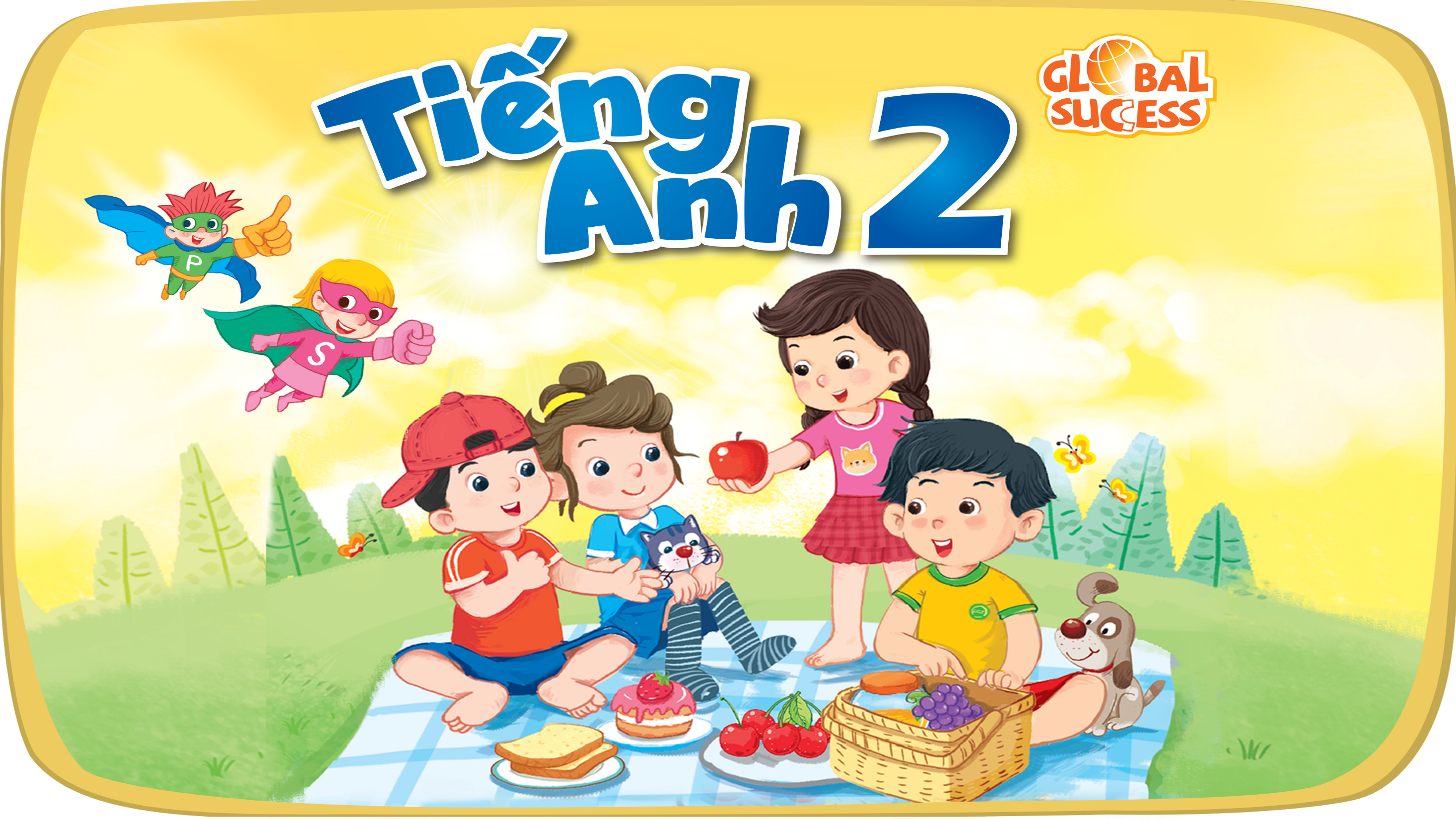 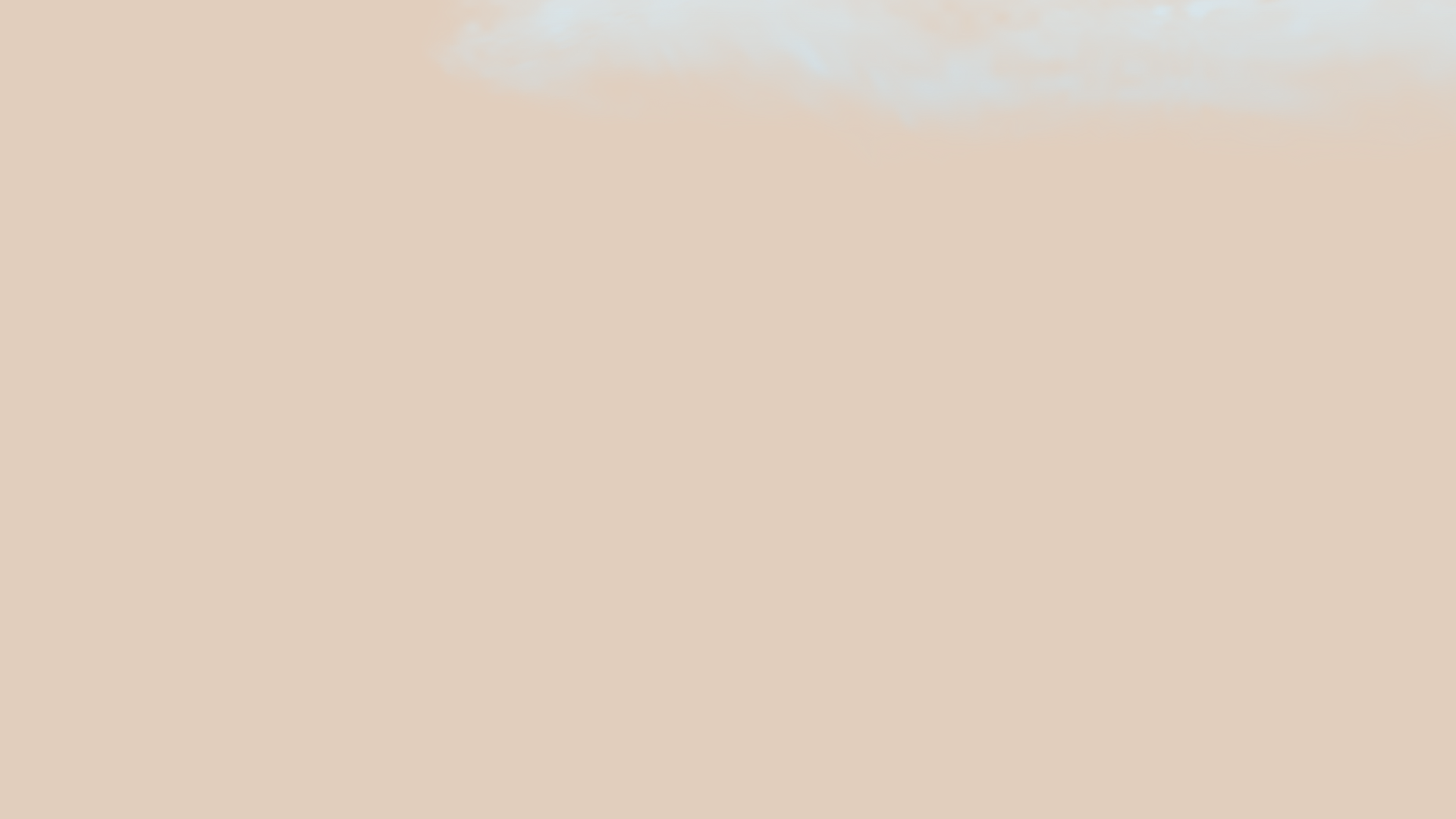 Unit 12:
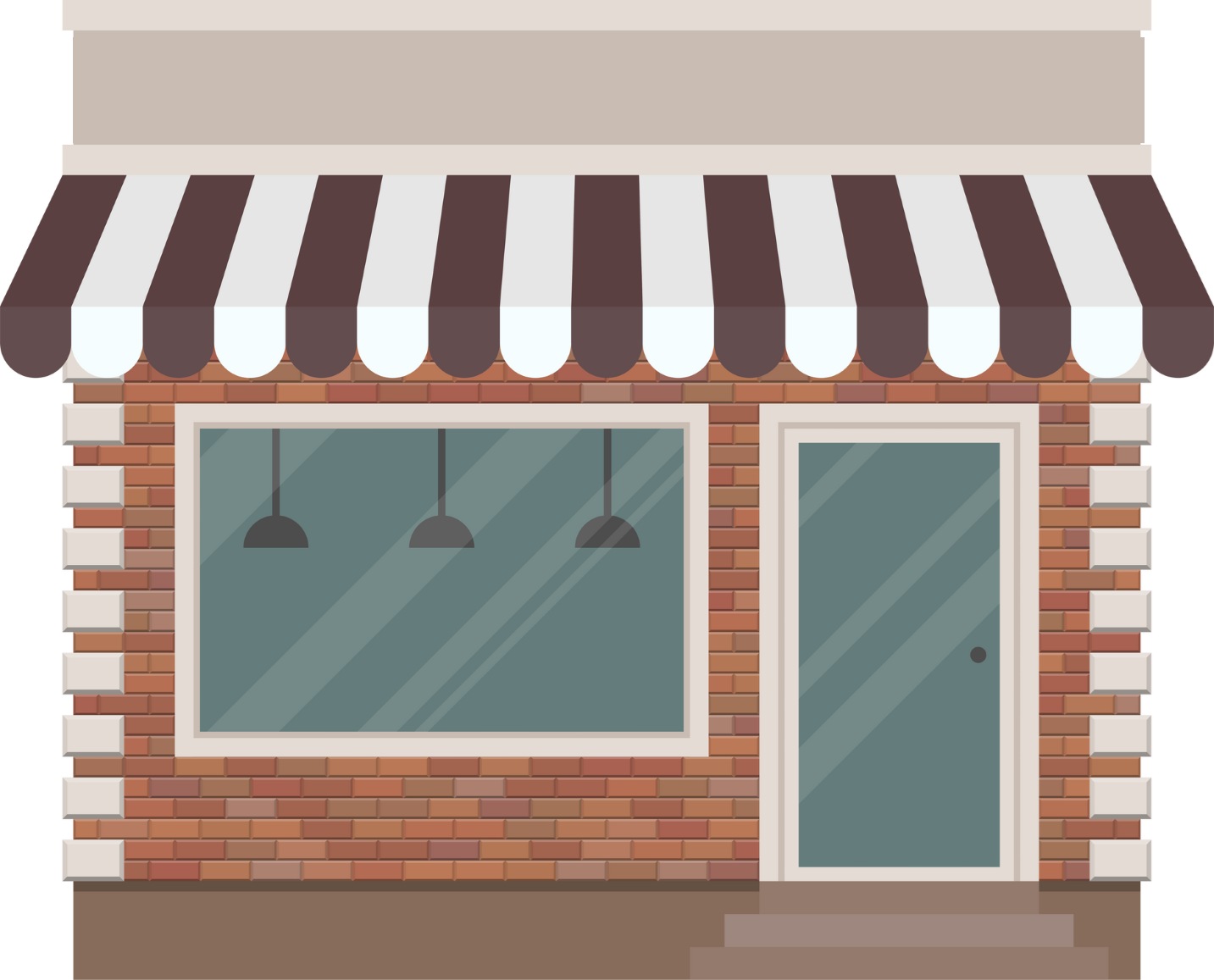 At the café
Lesson 3
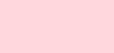 TABLE OF CONTENTS
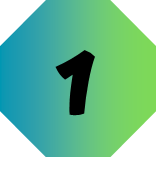 Warm-up and review.
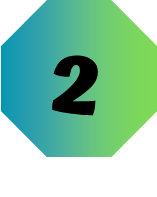 Listen and repeat.
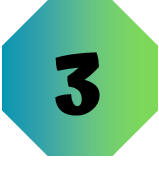 Let’s talk.
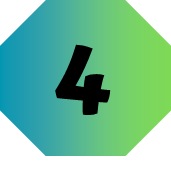 Let’s sing.
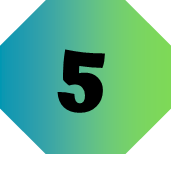 Fun corner and wrap-up.
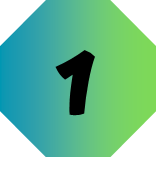 Warm-up and Review
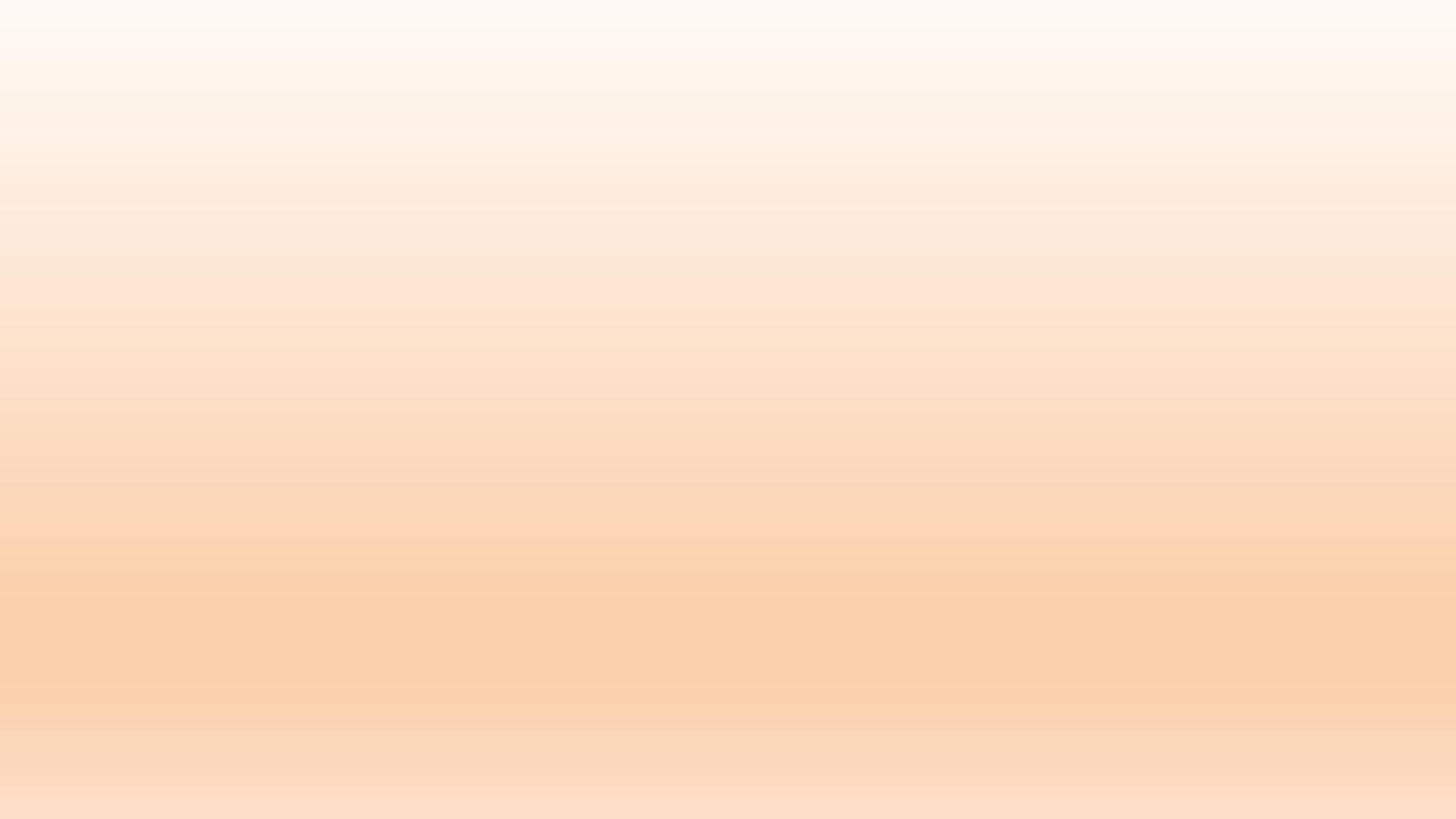 Quiz Time
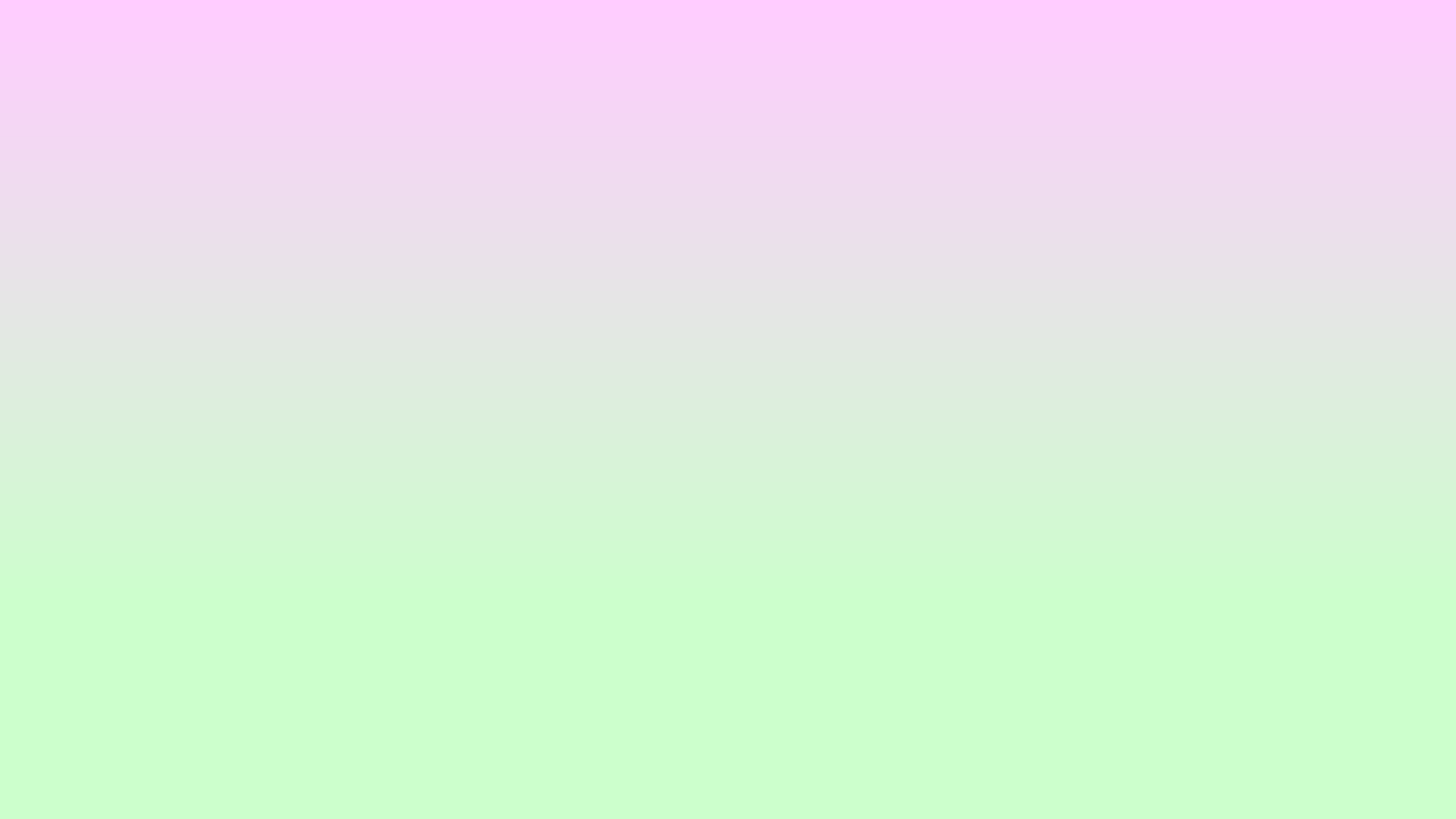 Choose the correct letter
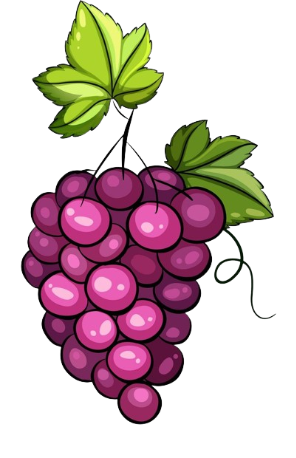 gr_pes
a
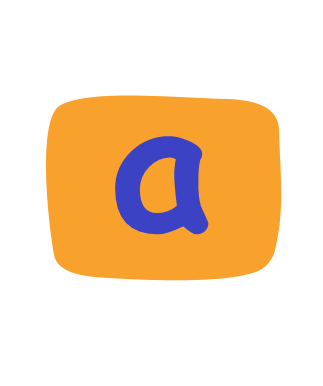 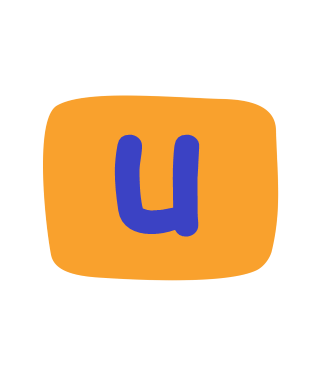 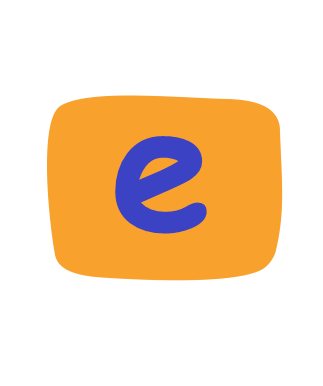 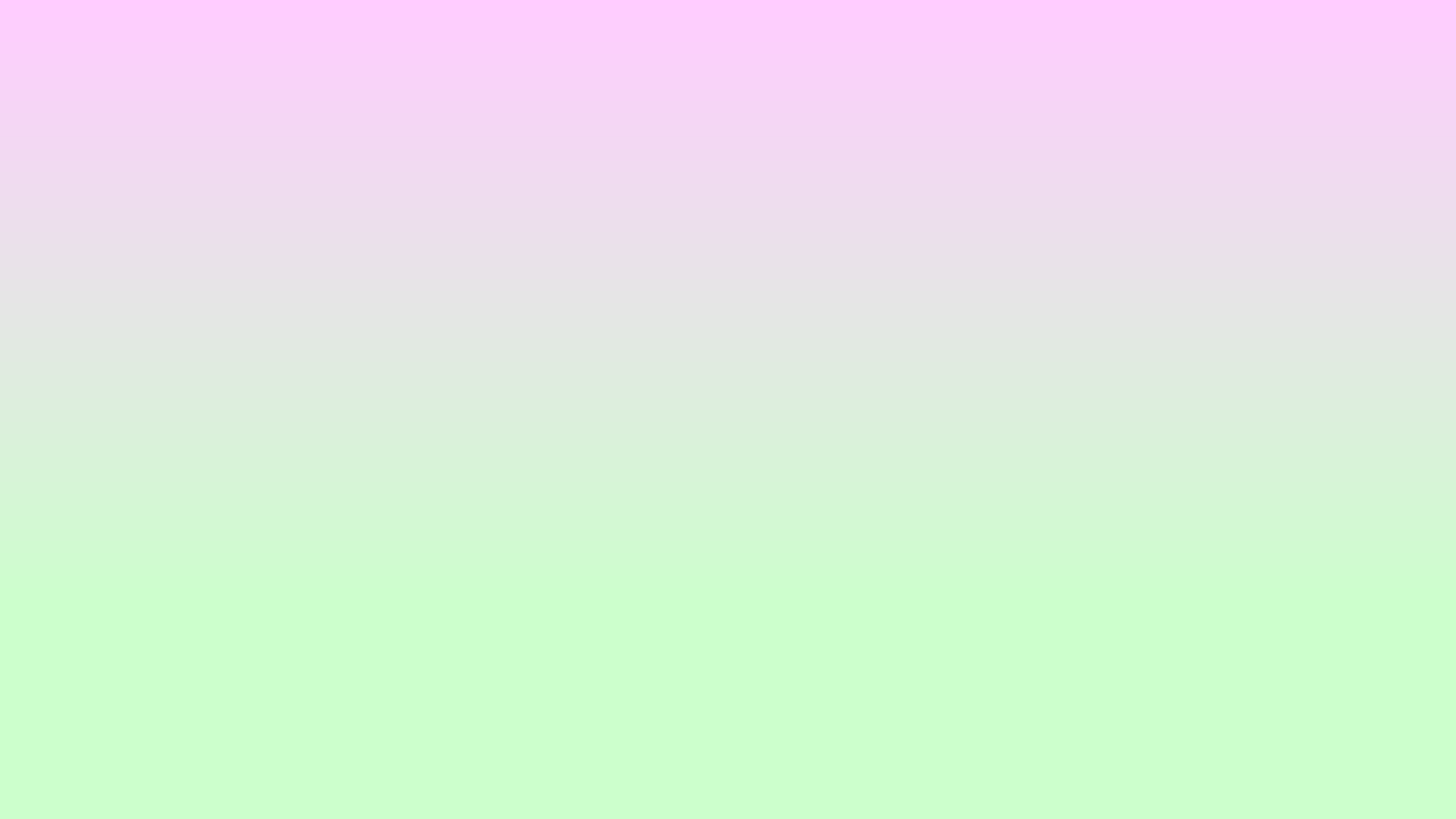 Order the letters
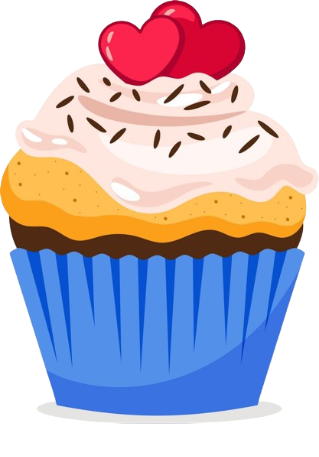 k a c e
cake
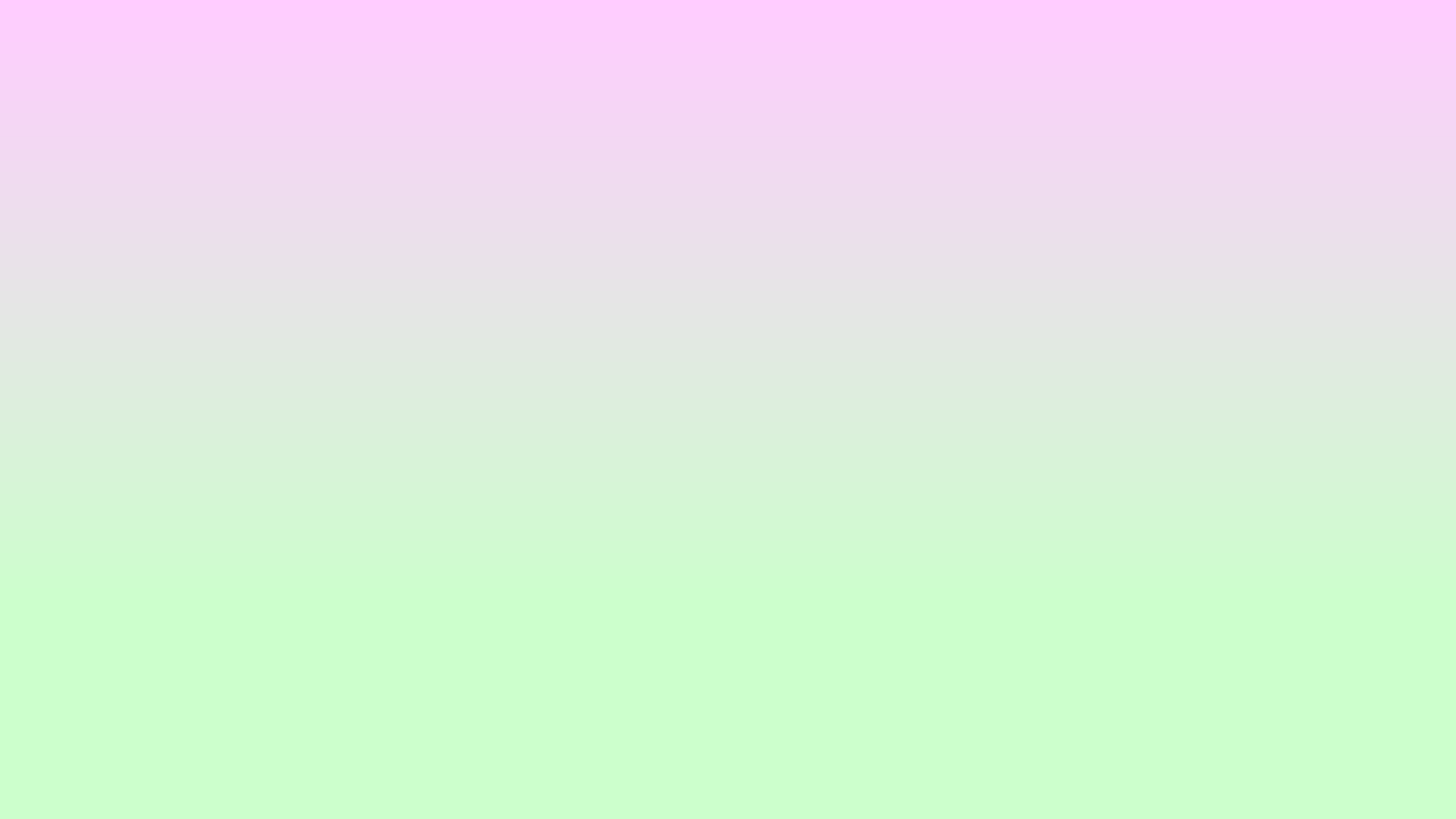 Look and choose
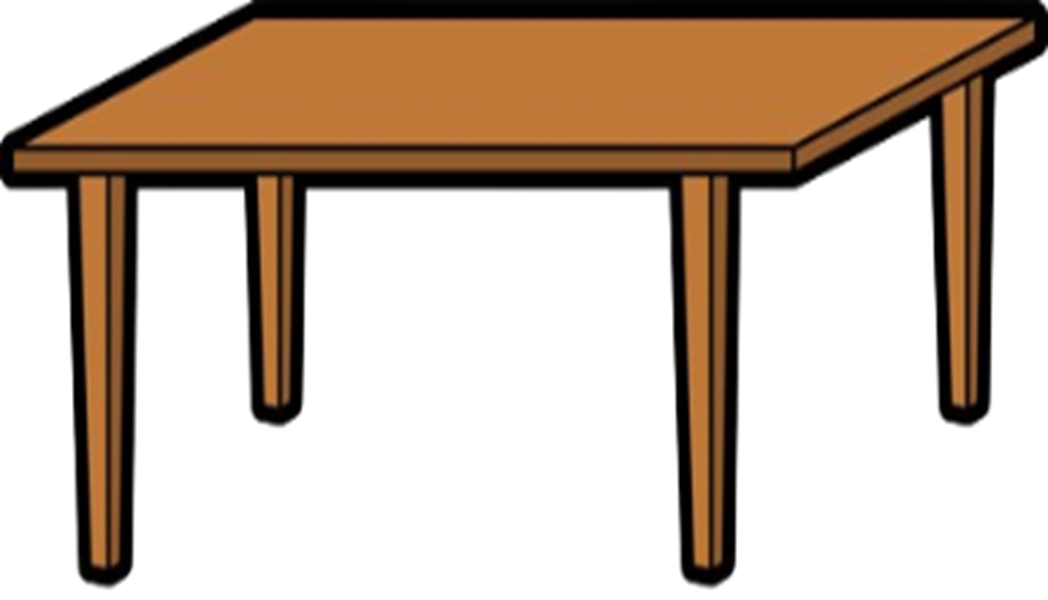 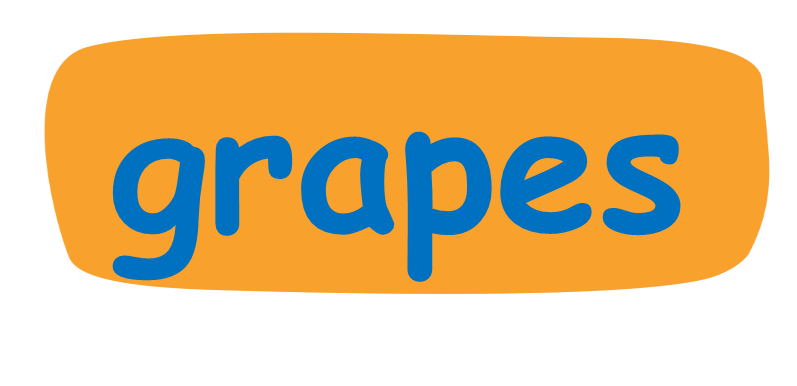 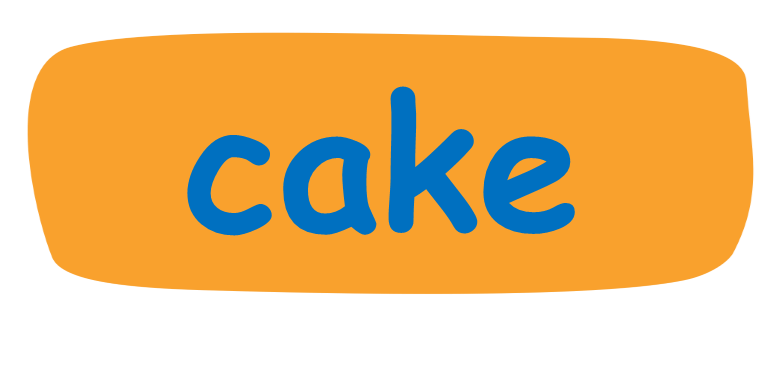 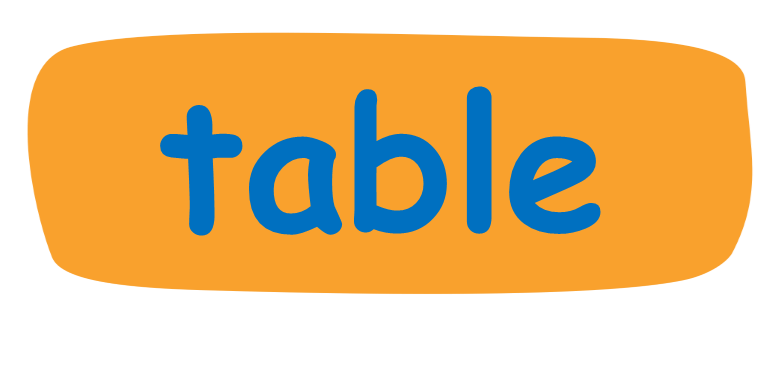 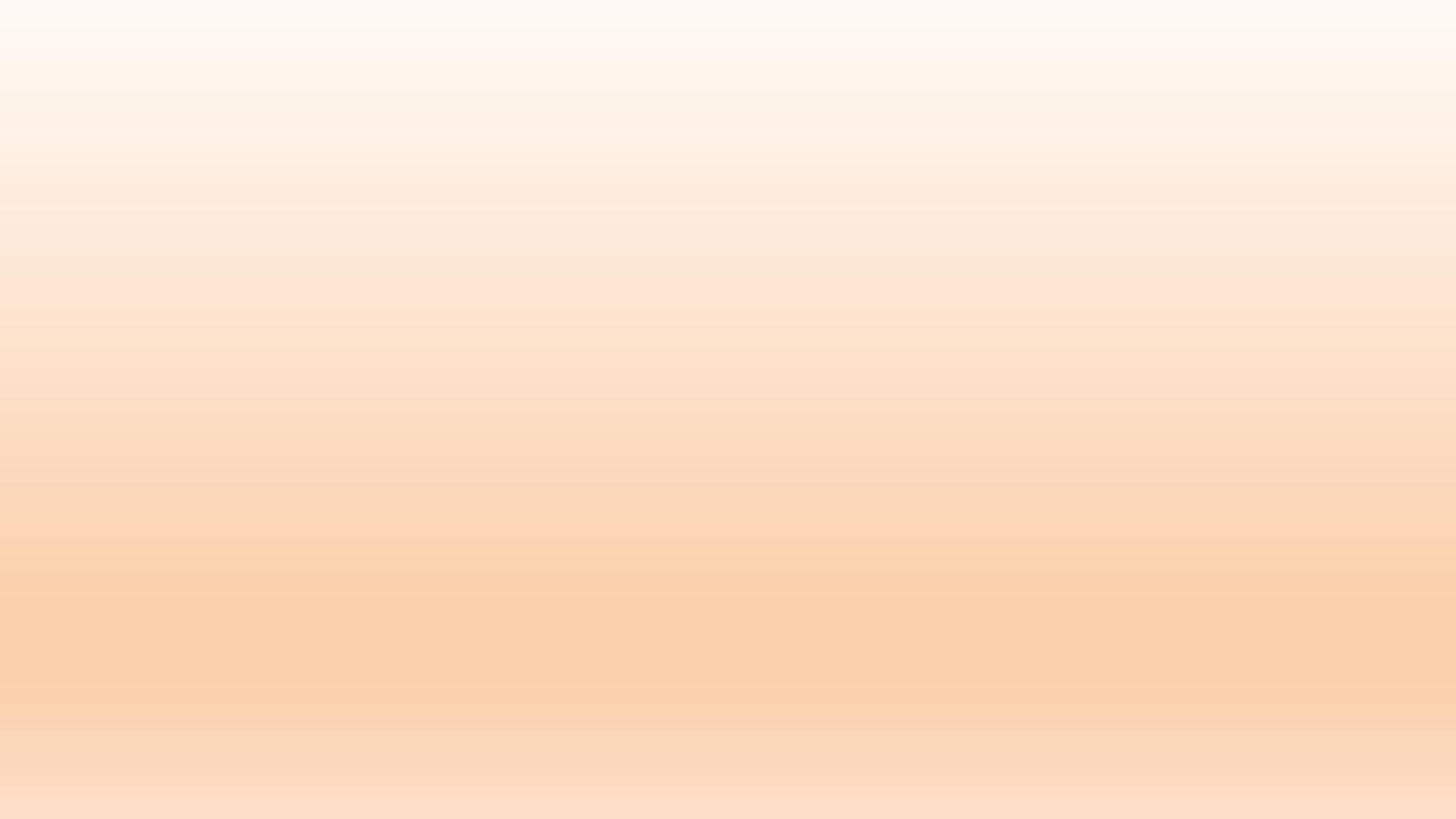 Thank you
For
Playing!
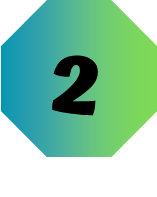 Listen and repeat
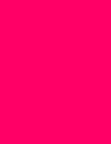 Look and say
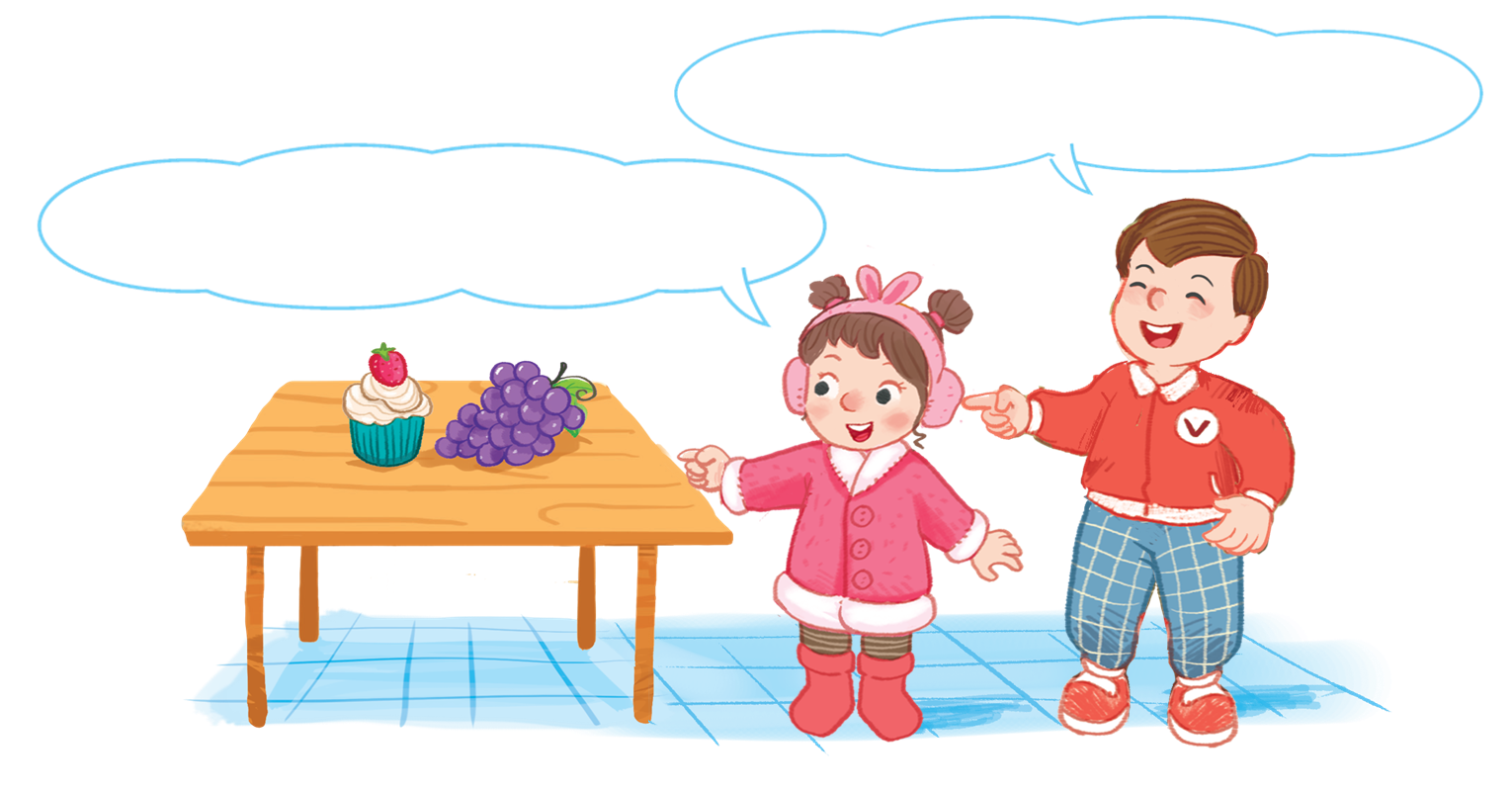 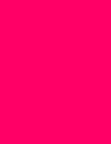 6. Listen and repeat.
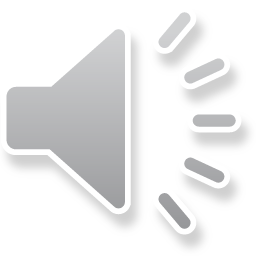 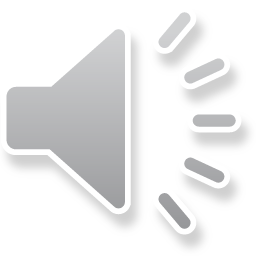 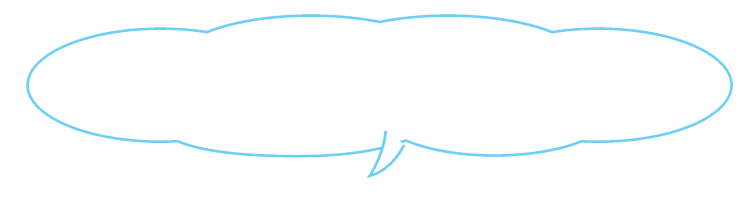 The grapes are on the table.
The grapes are on the table.
The grapes are on the table.
The grapes are on the table.
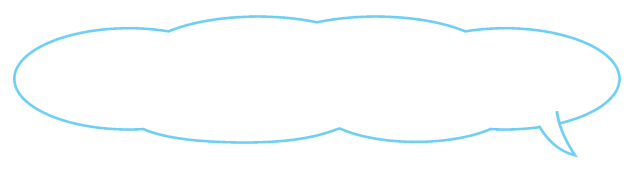 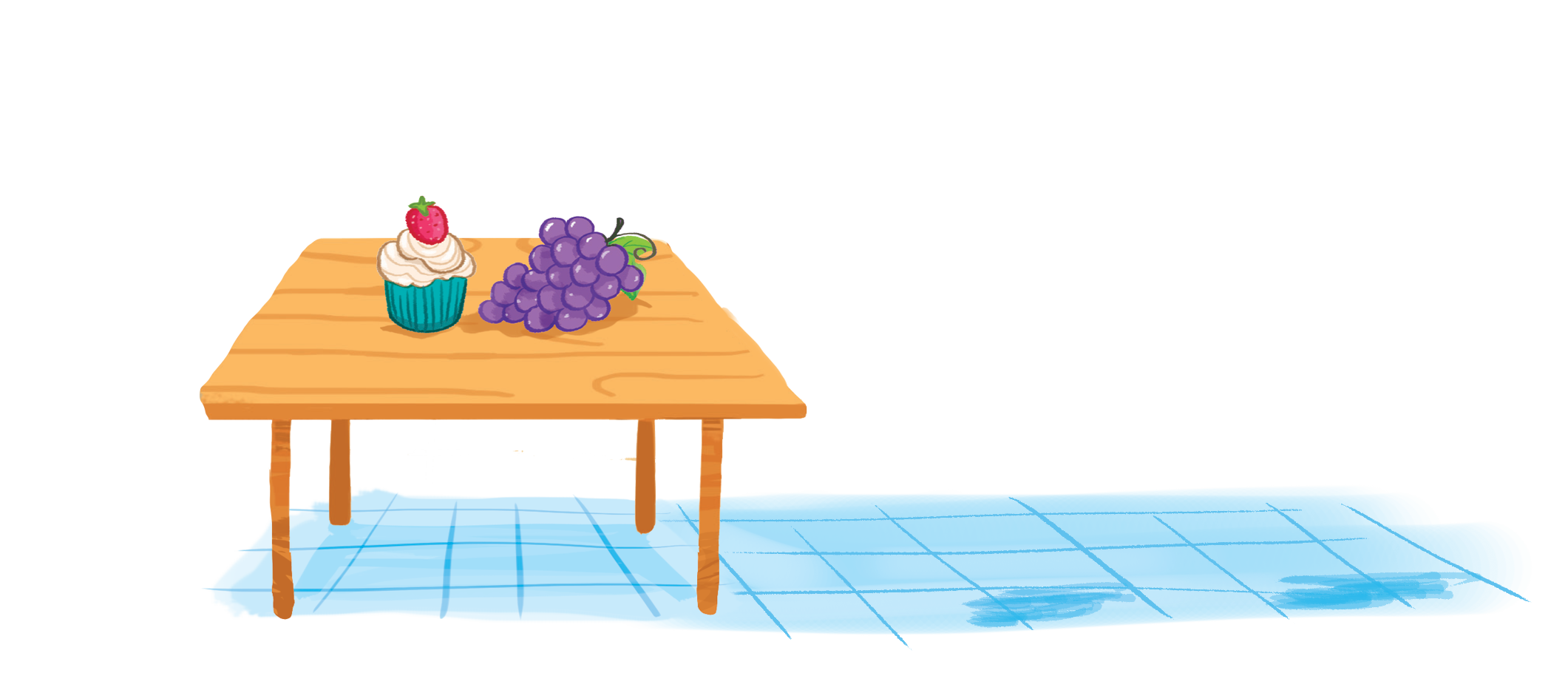 The cake is on the table.
The cake is on the table.
The cake is on the table.
The cake is on the table.
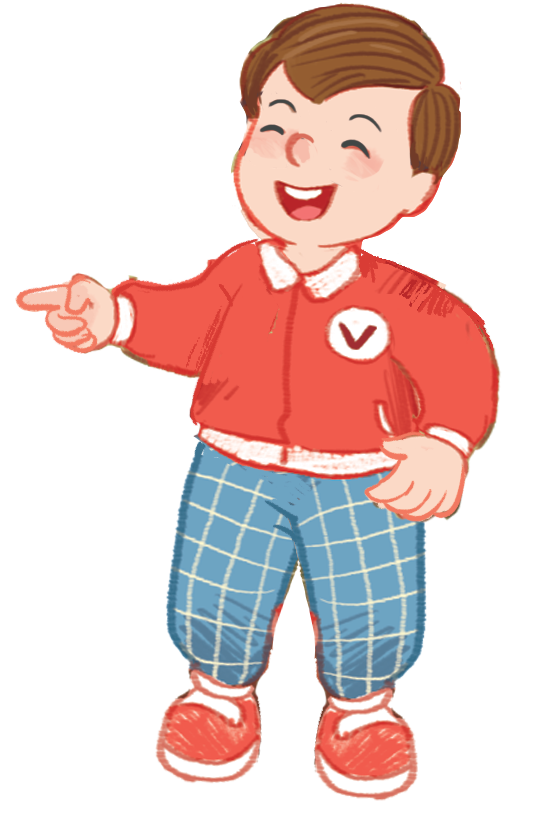 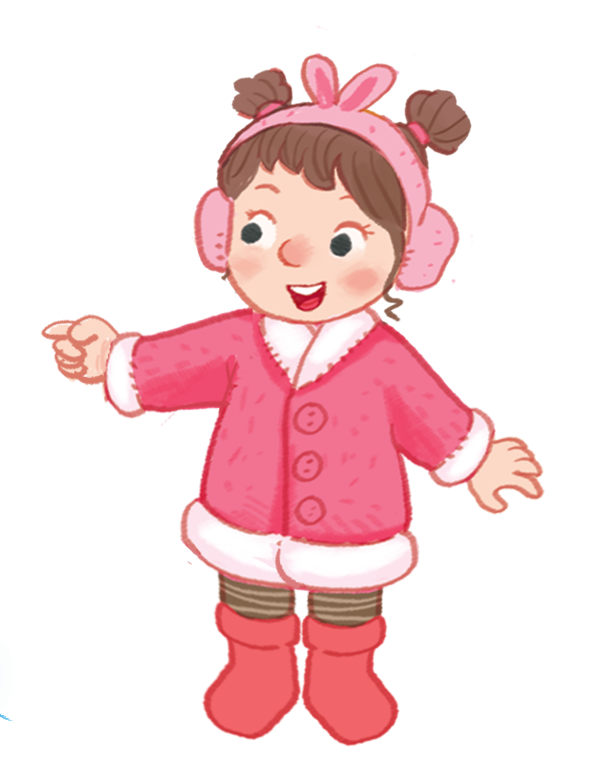 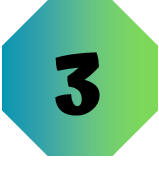 Let’s talk
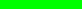 Look and say
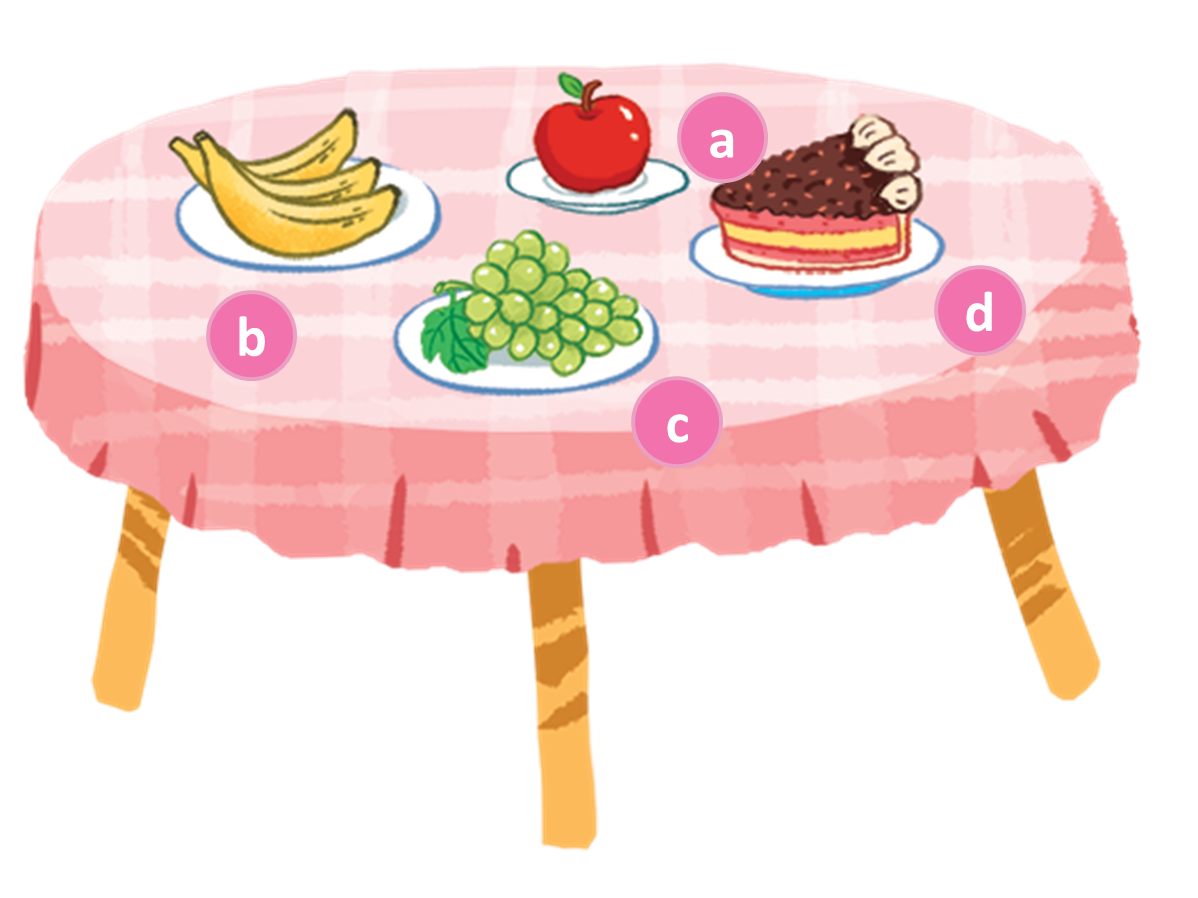 [Speaker Notes: Look at the table and say the food on the table]
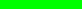 7. Let’s talk.
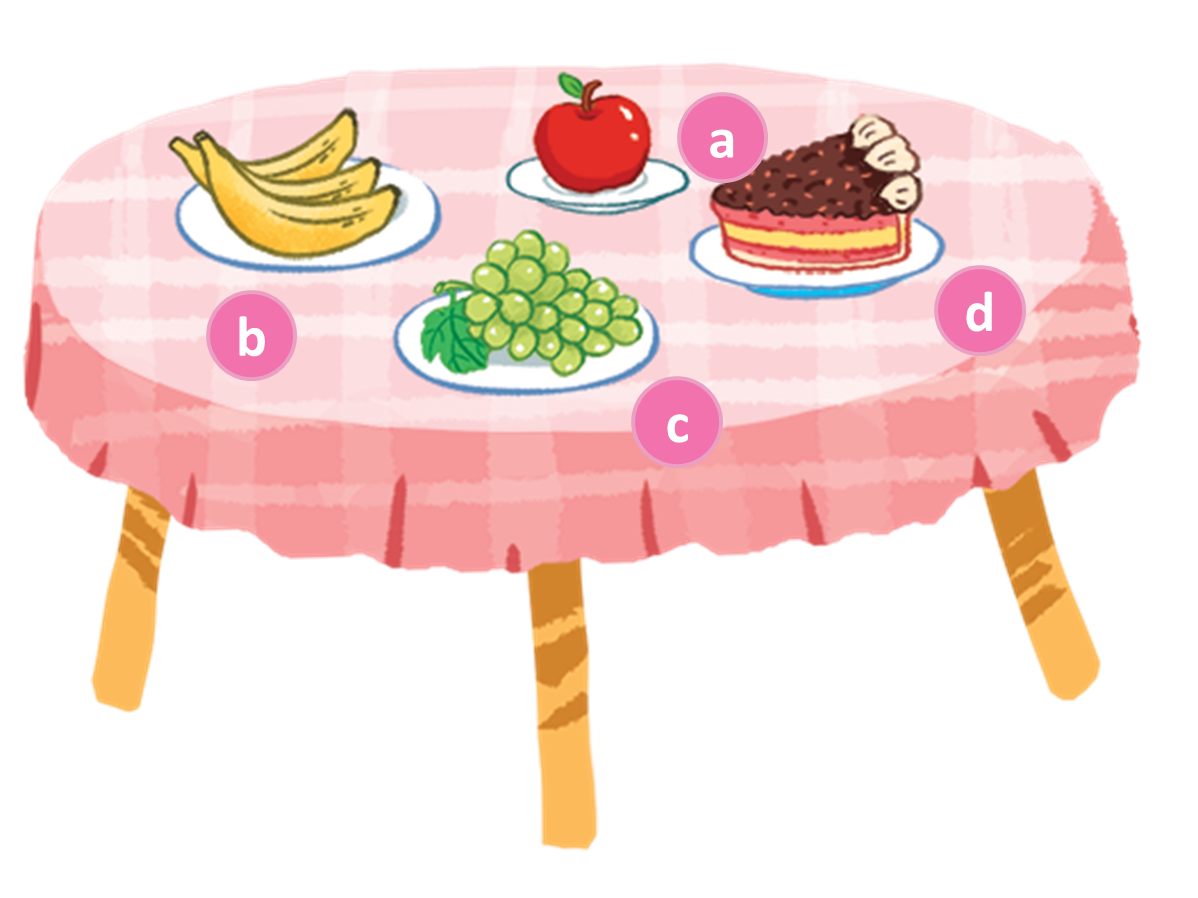 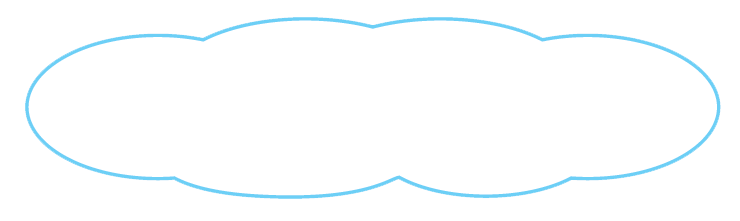 The apple is on the table.
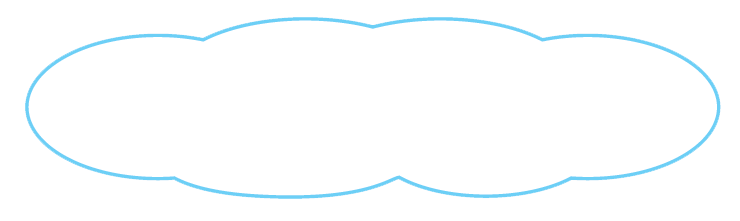 The cake is on the table.
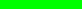 7. Let’s talk.
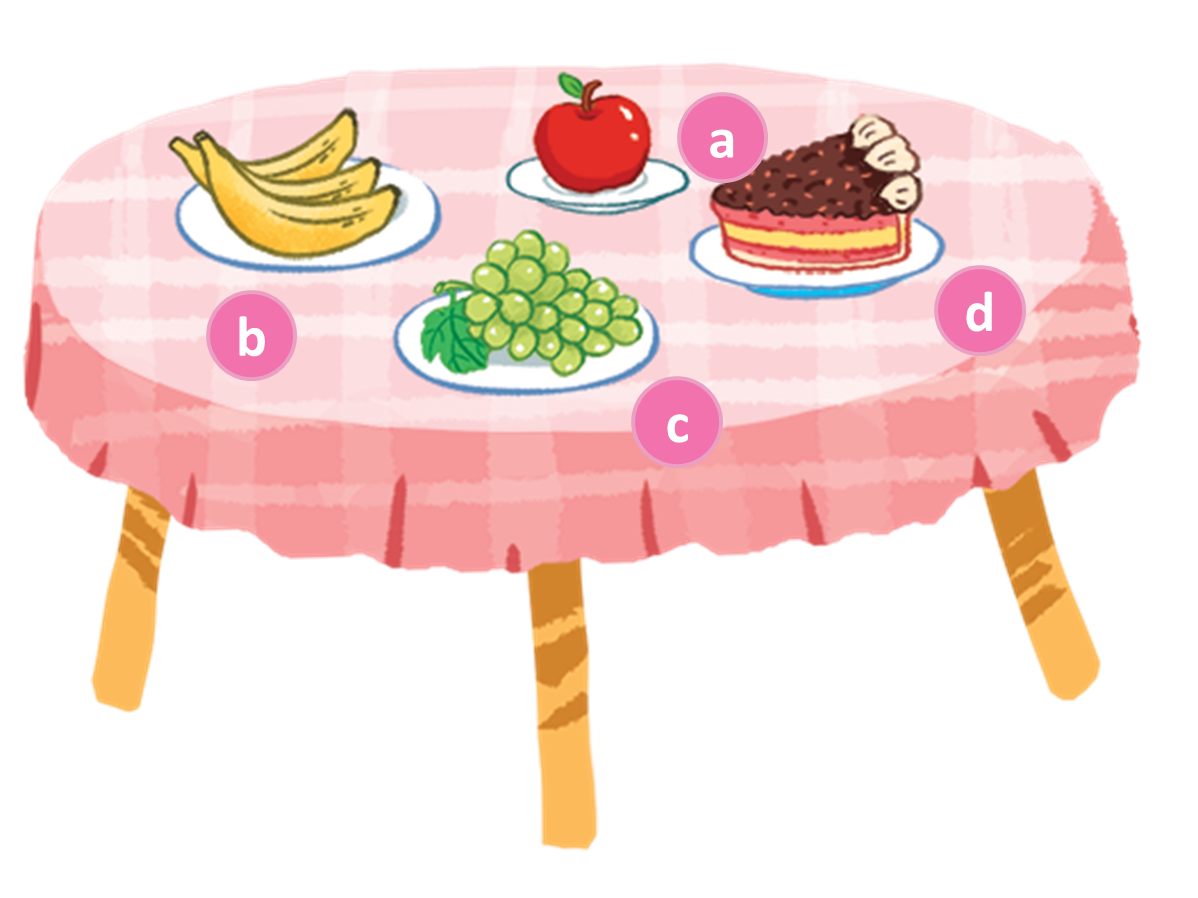 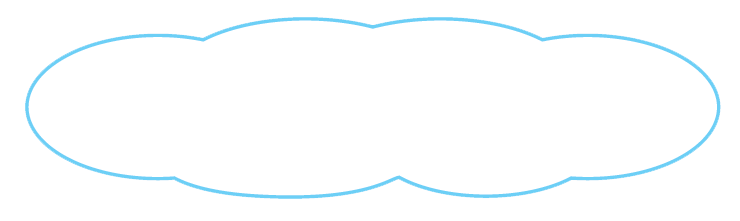 The bananas are on the table.
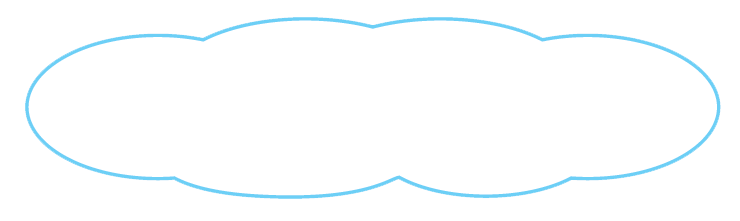 The grapes are on the table.
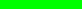 7. Let’s talk.
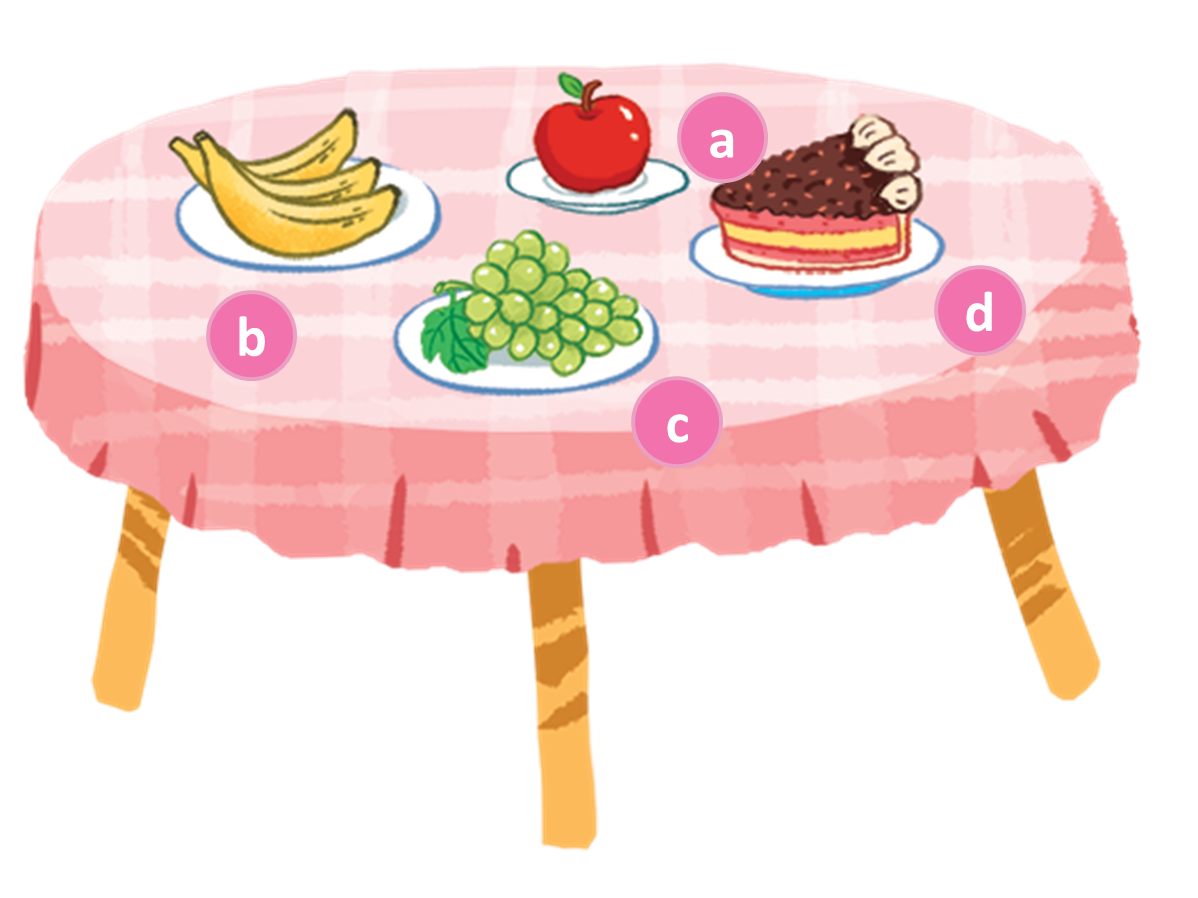 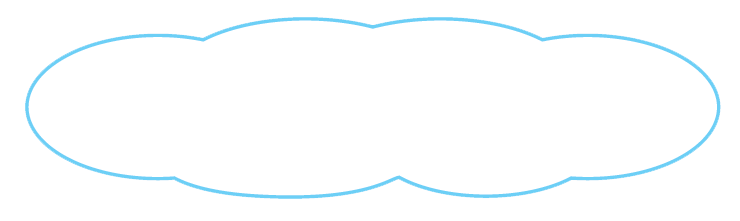 The apple is on the table.
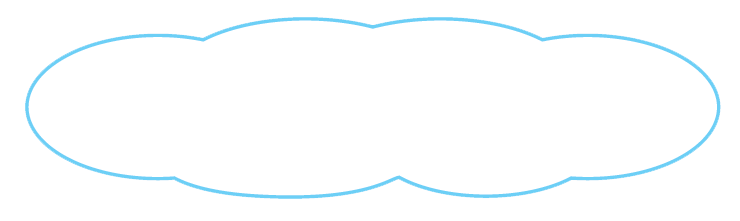 The cake are on the table.
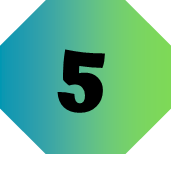 Let’s sing
Look and say
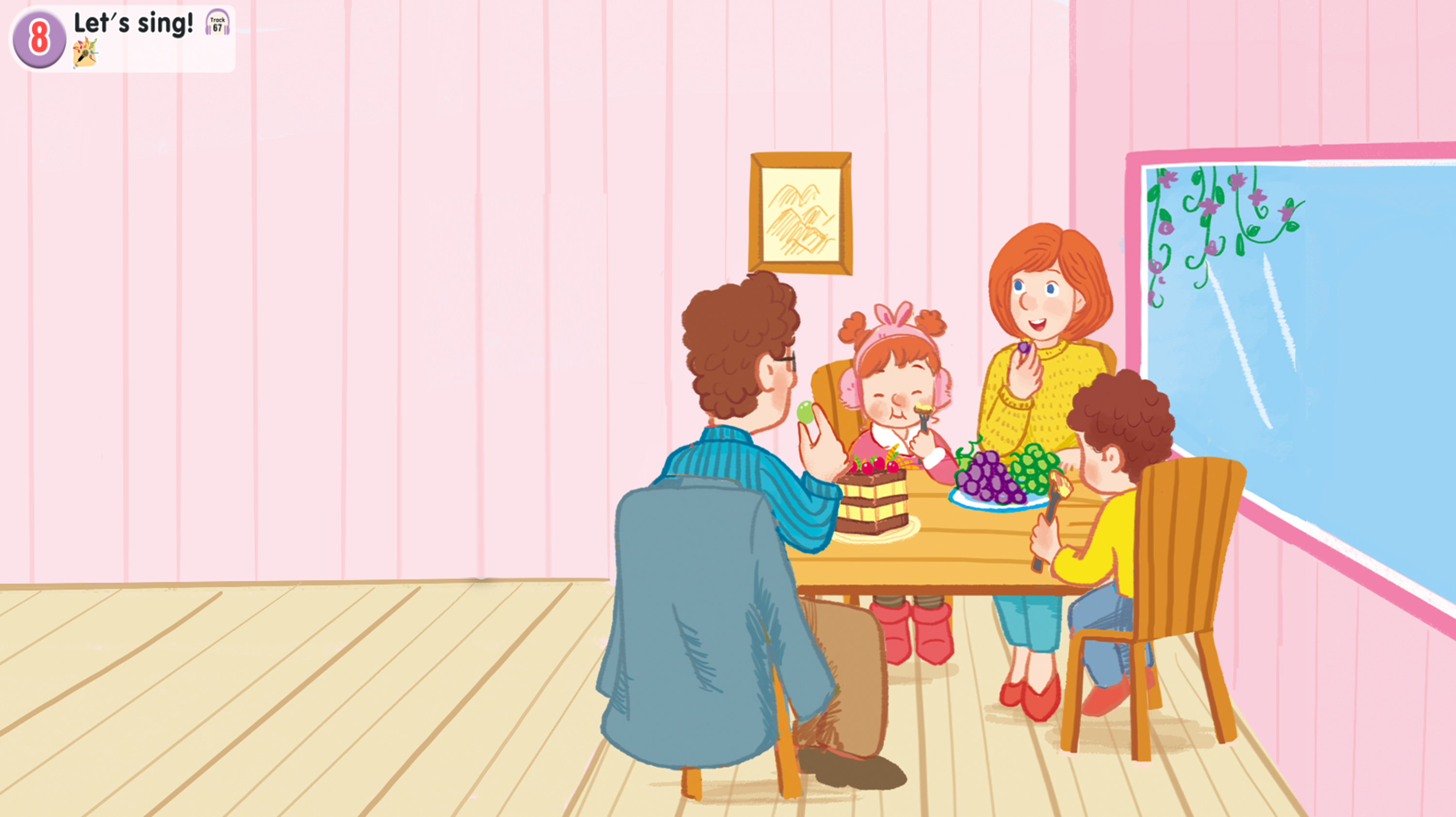 Watch a video song
8. Let’s sing.
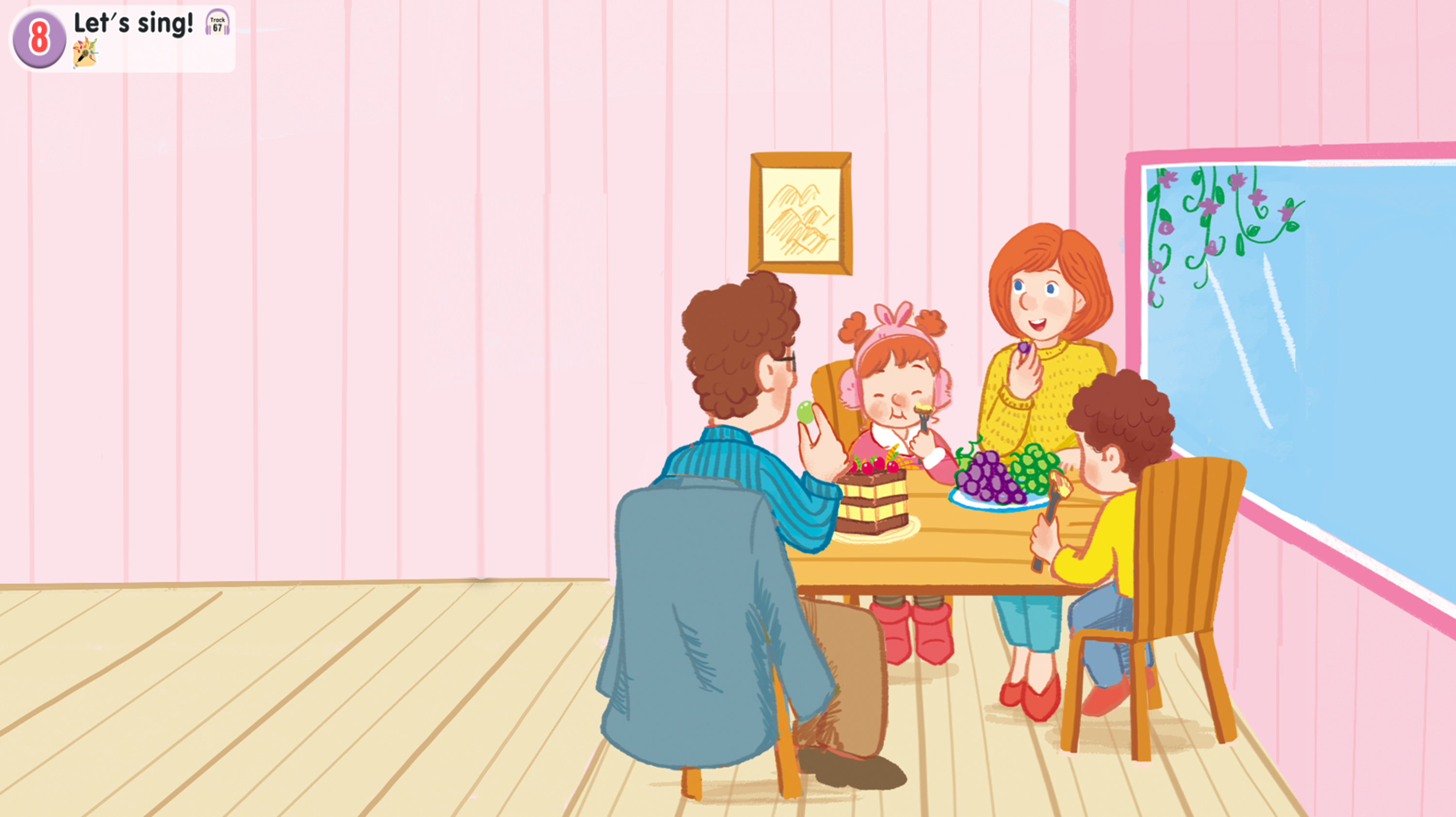 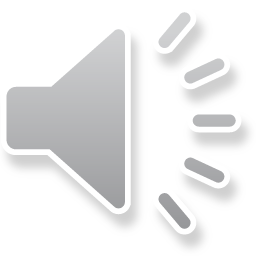 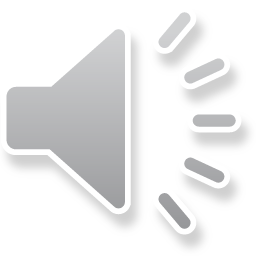 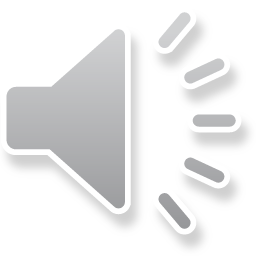 Look at the cake.
Look at the cake.
Look at the cake.
Look at the cake.
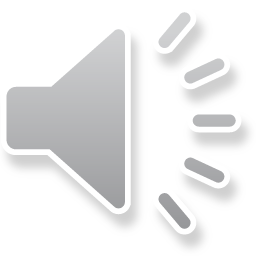 The cake is on the table.
The cake is on the table.
The cake is on the table.
The cake is on the table.
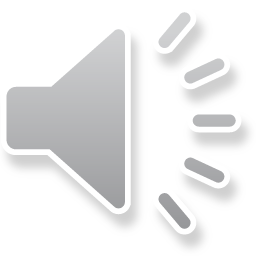 Look at the grapes.
Look at the grapes.
Look at the grapes.
Look at the grapes.
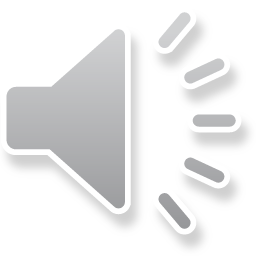 The grapes are on the table.
The grapes are on the table.
The grapes are on the table.
The grapes are on the table.
We’re having a cake.
We’re having a cake.
We’re having a cake.
We’re having a cake.
We’re having grapes.
We’re having grapes.
We’re having grapes.
We’re having grapes.
Work in groups
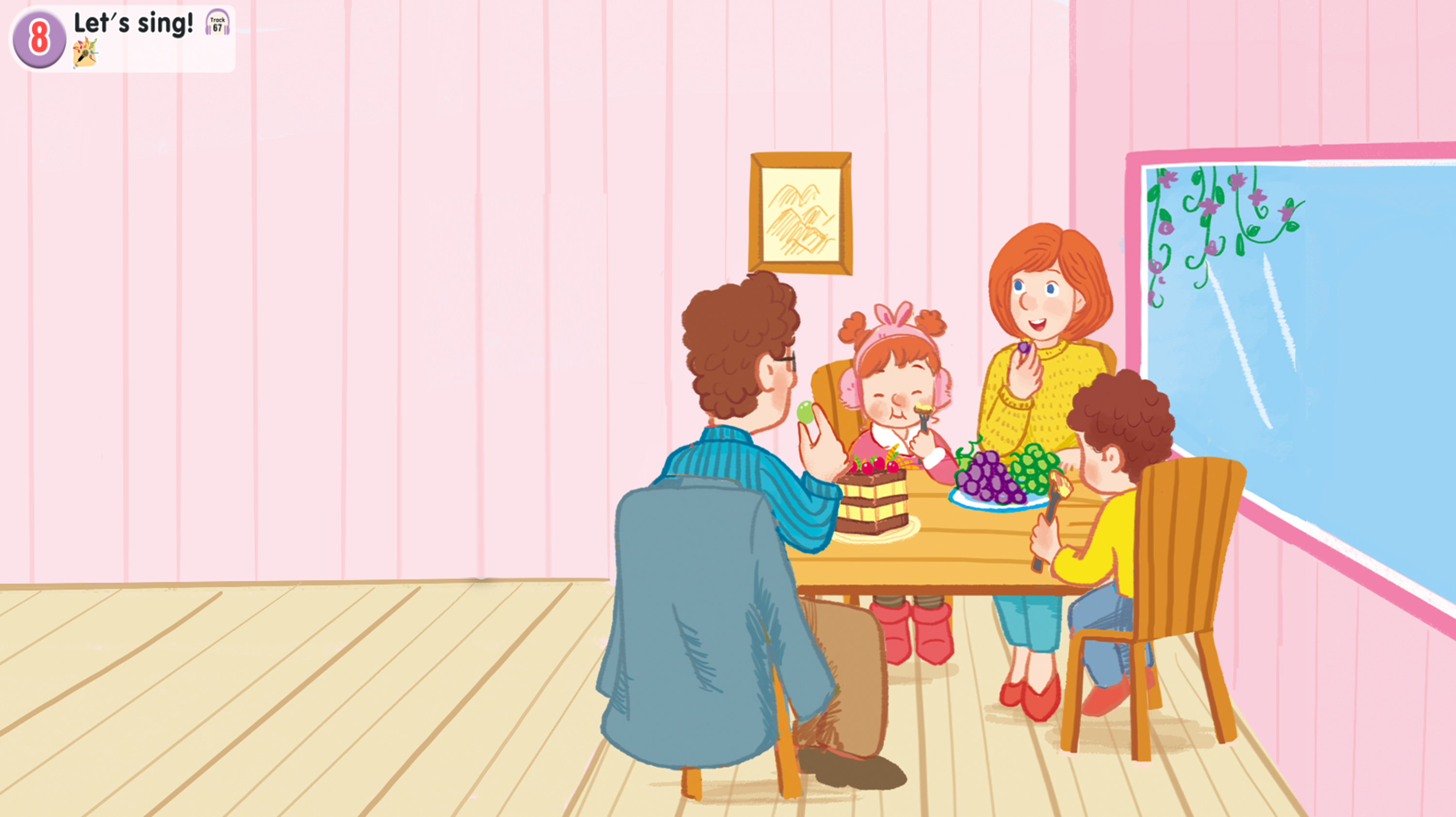 Look at the cake.
Look at the cake.
The cake is on the table.
The cake is on the table.
Look at the grapes.
Look at the grapes.
The grapes are on the table.
The grapes are on the table.
We’re having a cake.
We’re having a cake.
We’re having a cake.
We’re having grapes.
We’re having grapes.
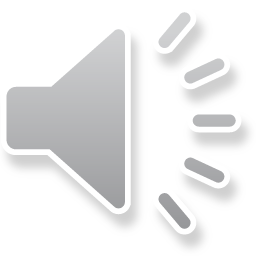 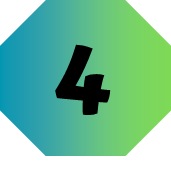 Fun corner and wrap-up
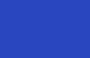 GAME
SECRET BOXES
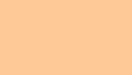 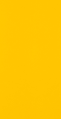 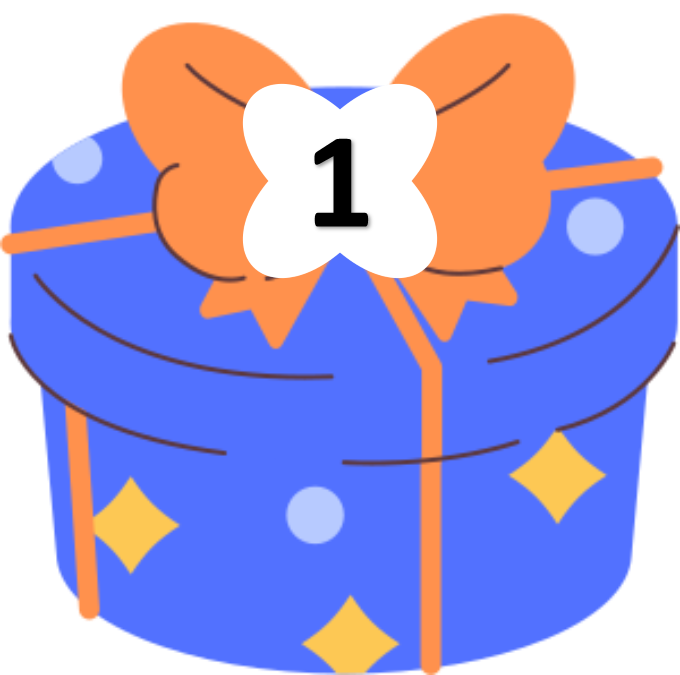 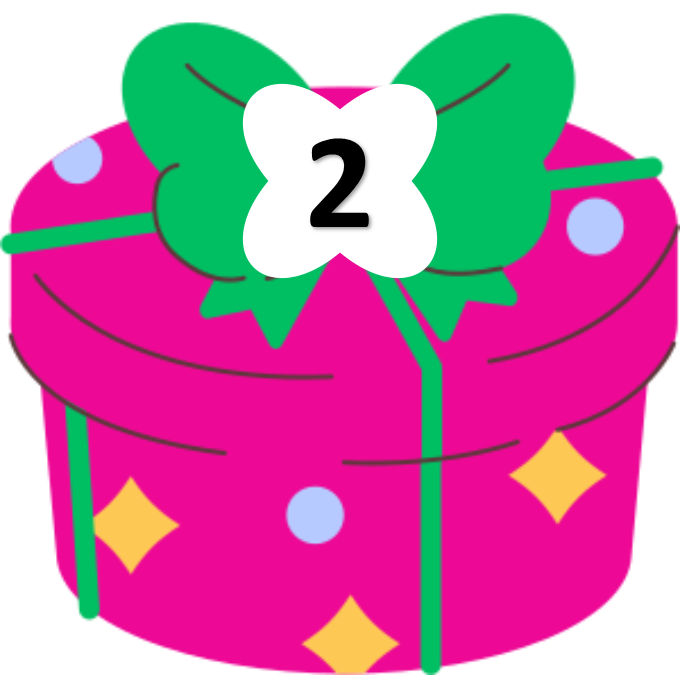 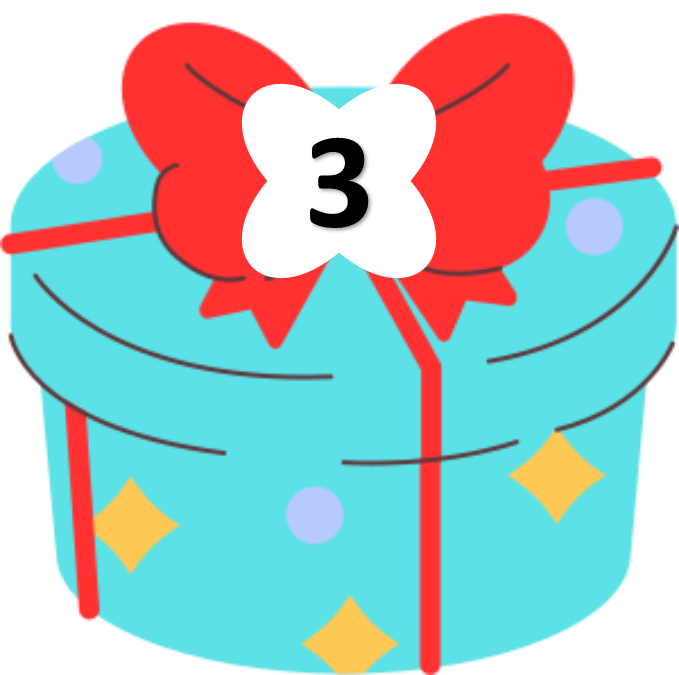 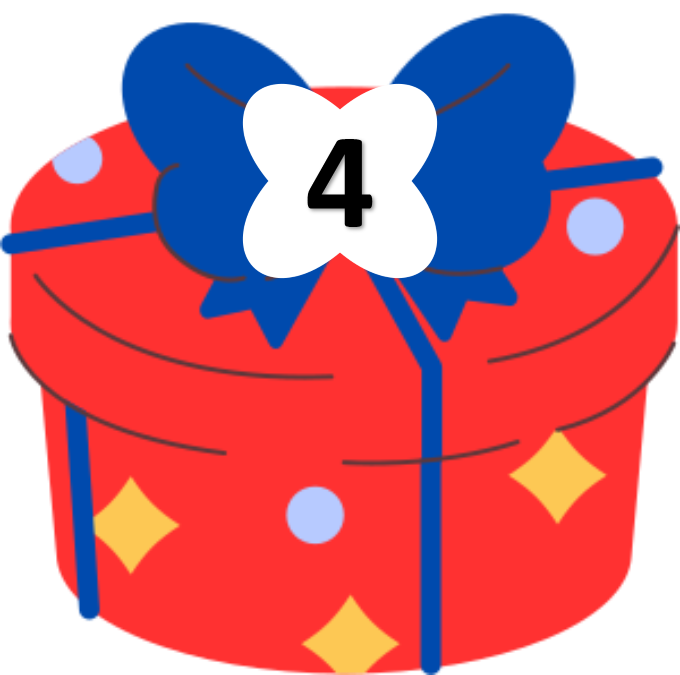 [Speaker Notes: Click the leaf on the right to continue the next slide]
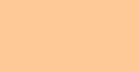 Put the words in order
on
are
table.
the
grapes
The
The
grapes
are
on
the
table.
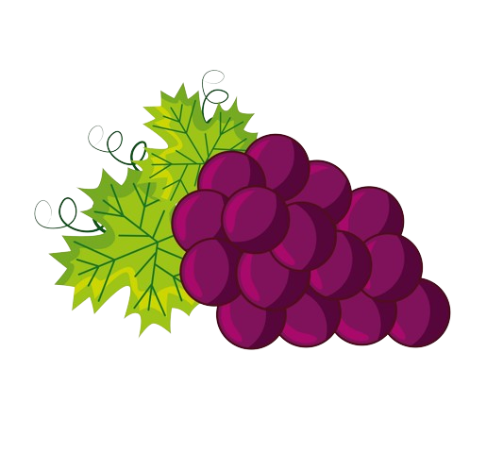 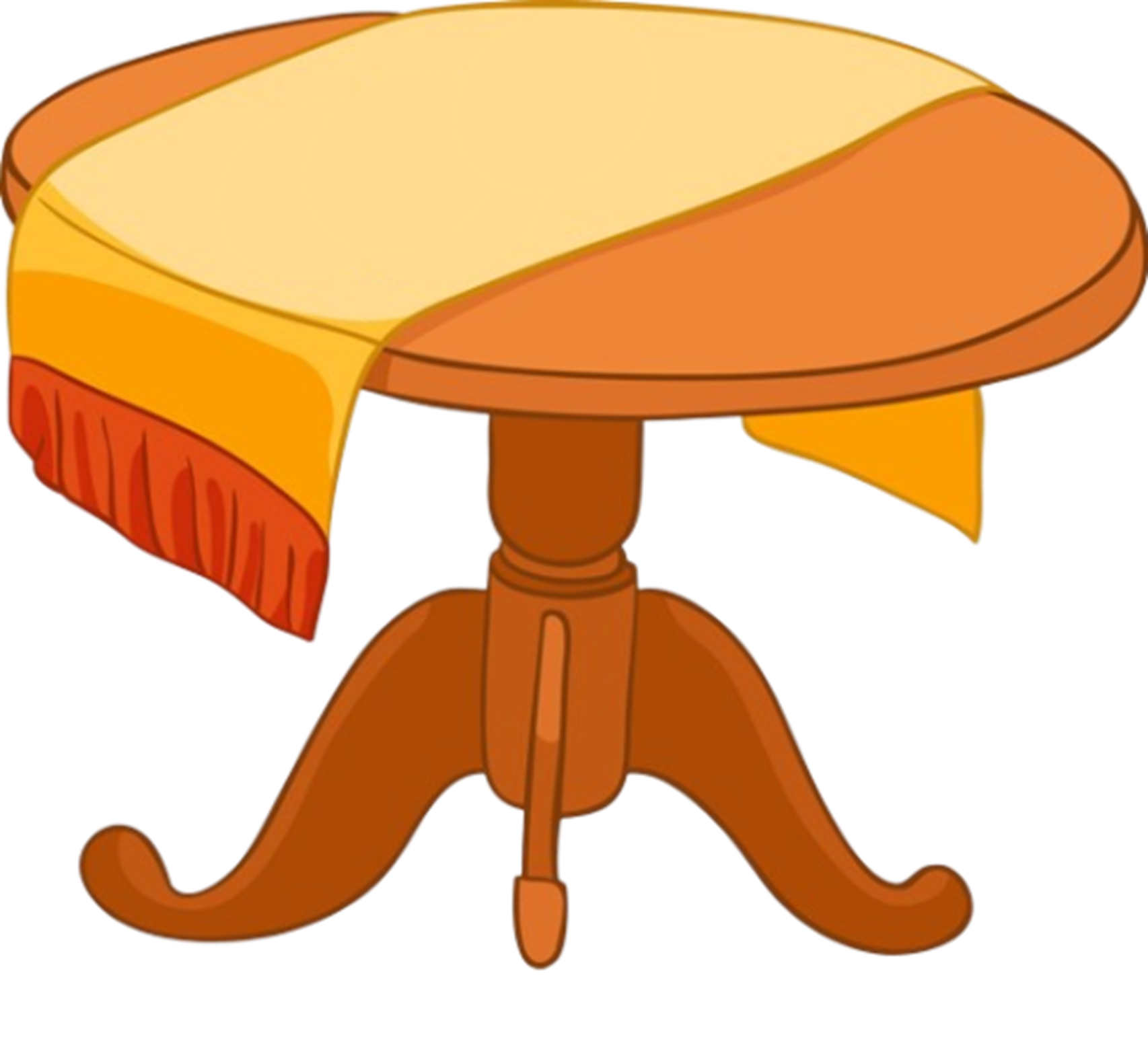 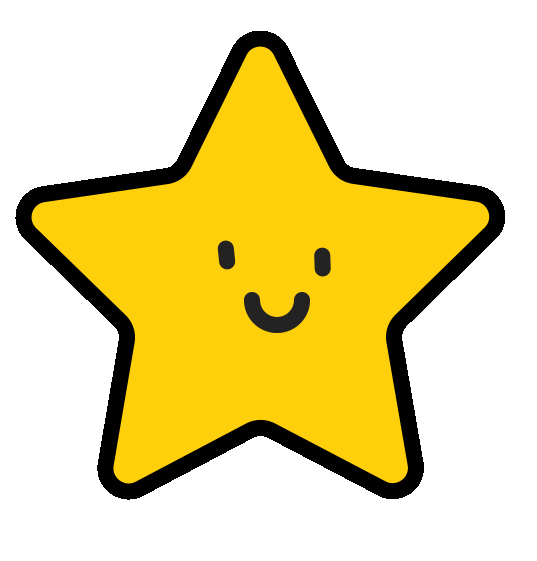 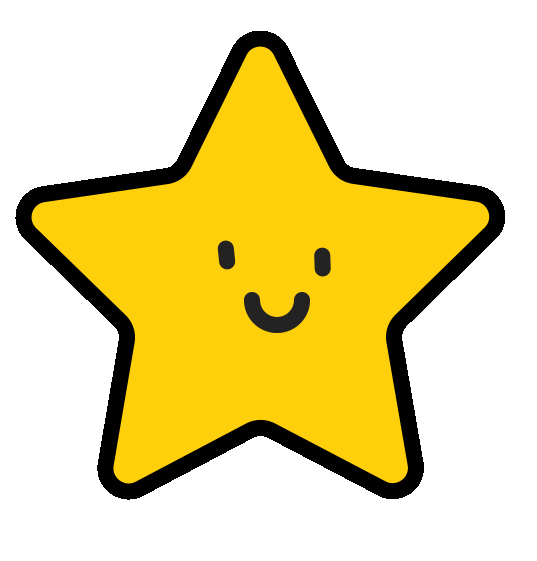 BACK
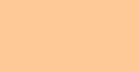 Put the words in order
the
apple
The
table.
on
is
The
apple
is
on
the
table.
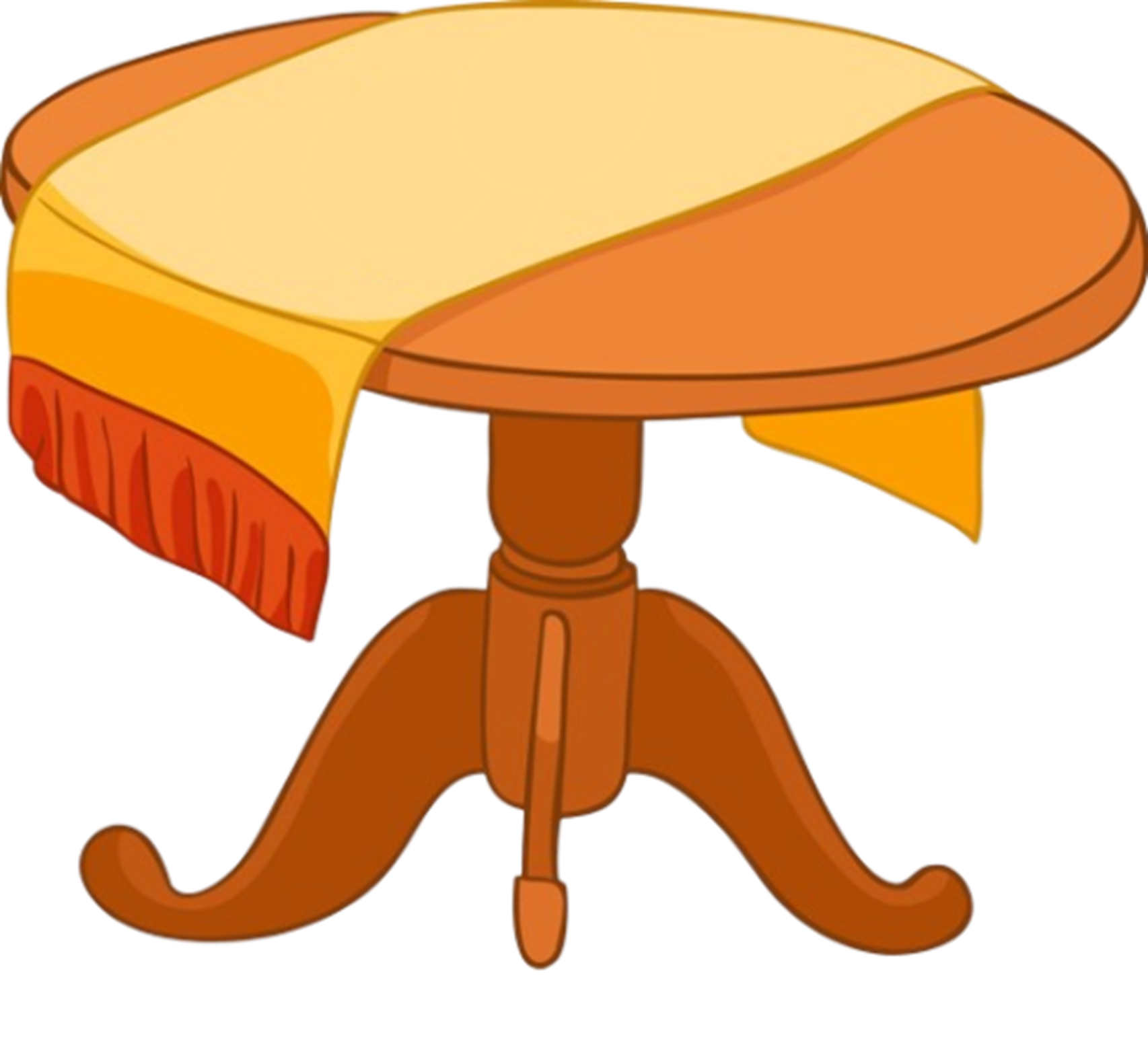 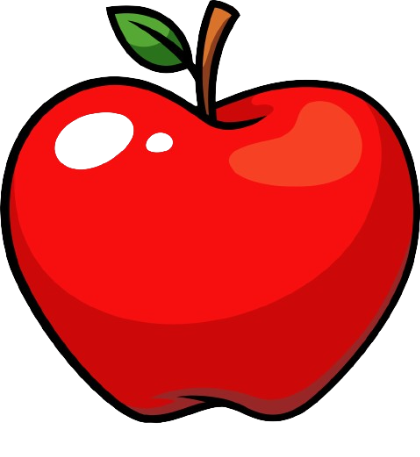 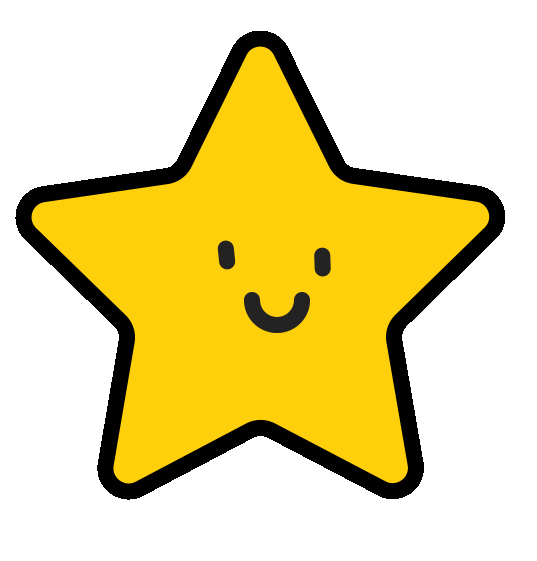 BACK
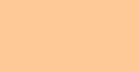 Put the words in order
table.
The
the
cake
is
on
The
cake
is
on
the
table.
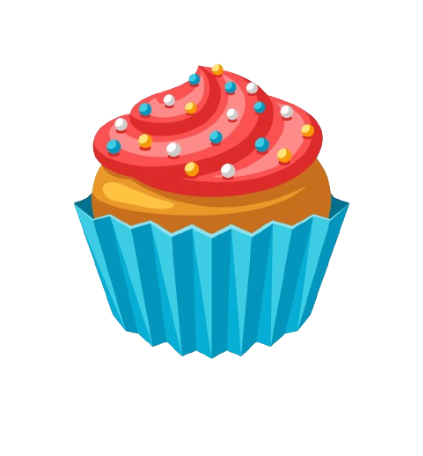 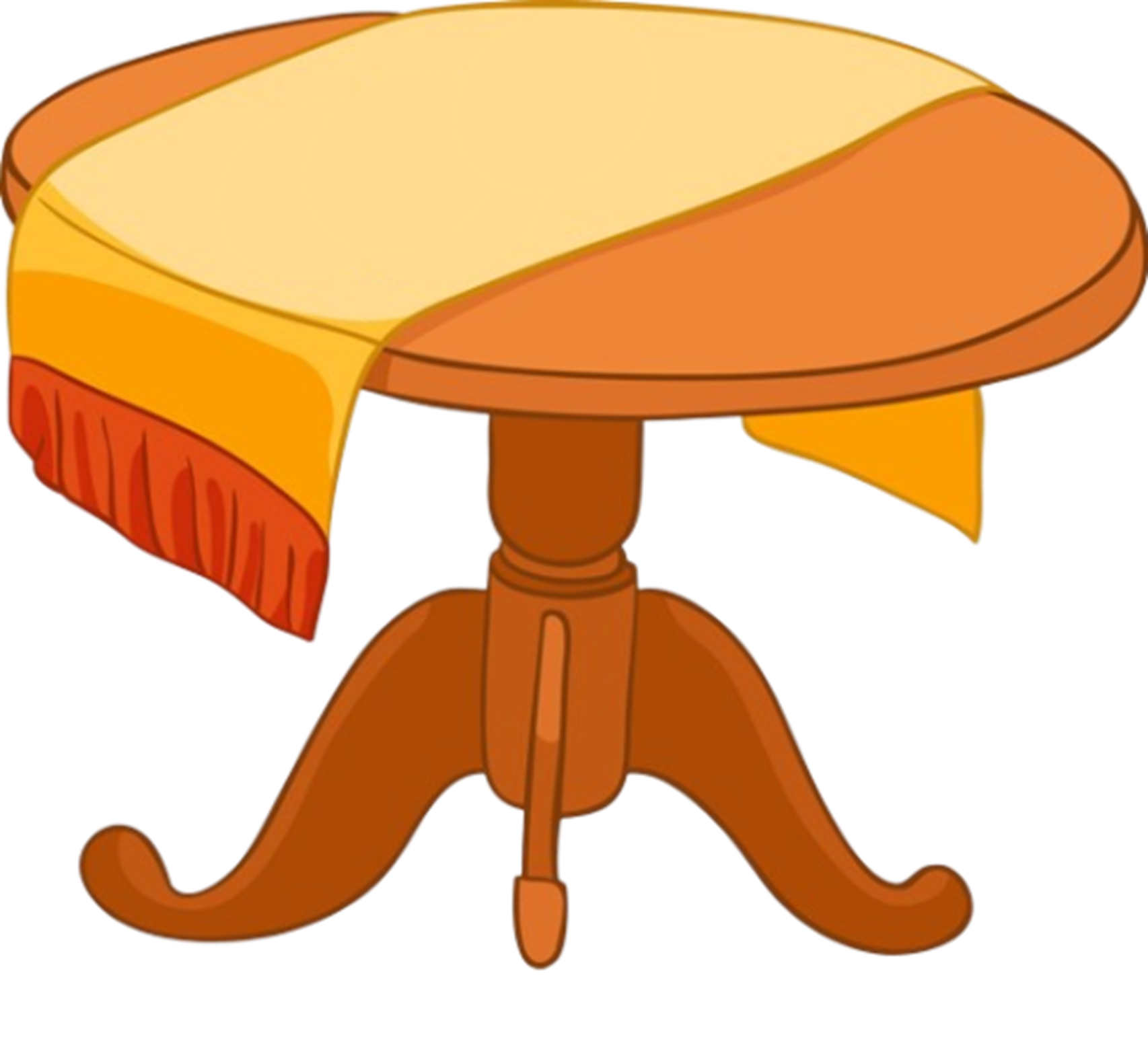 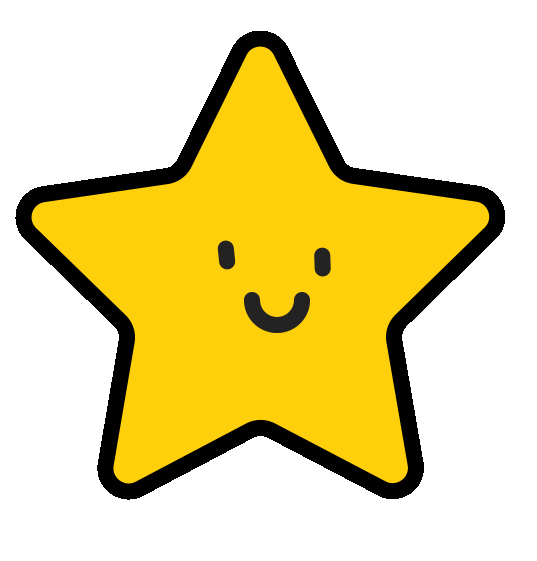 BACK
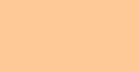 Put the words in order
bananas
on
table.
the
The
are
The
bananas
are
on
the
table.
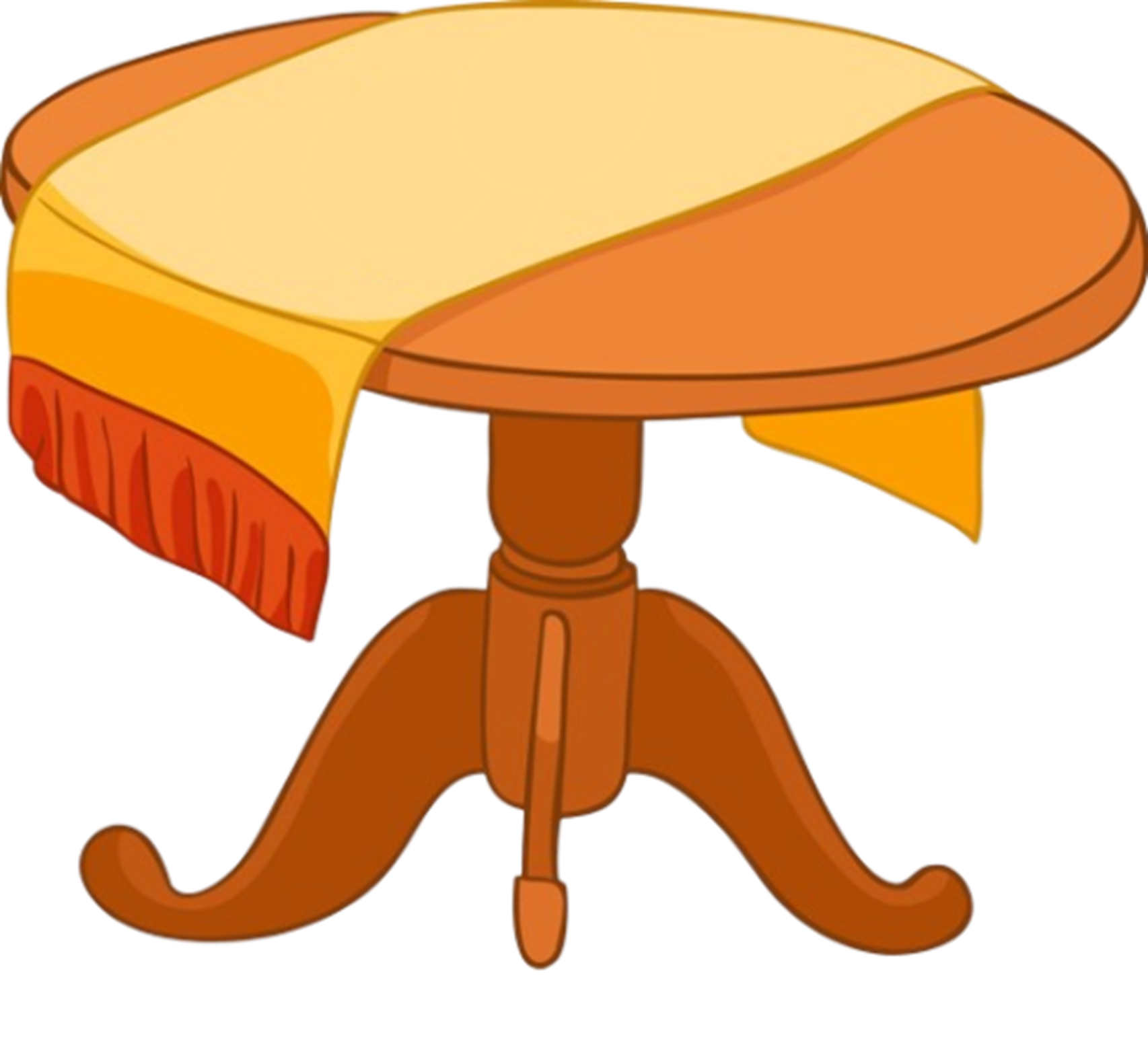 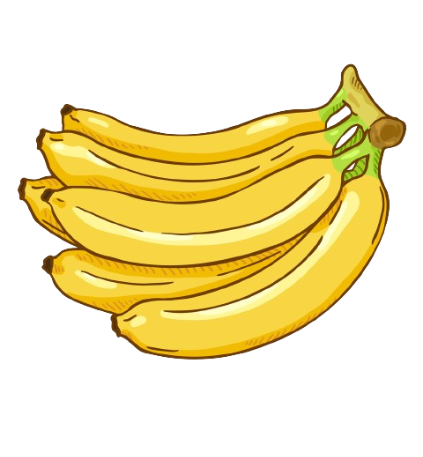 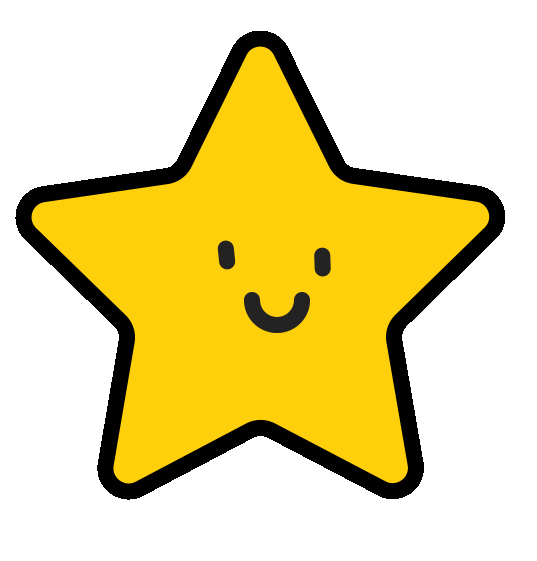 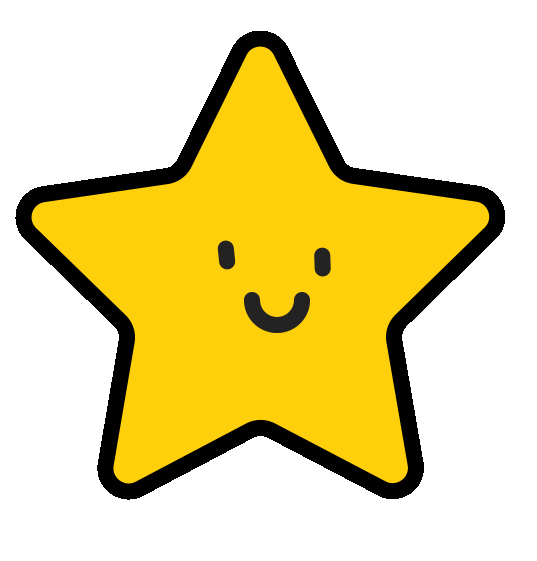 BACK
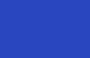 THANK YOU FOR PLAYING!